PHÒNG GIÁO DỤC & ĐÀO TẠO QUẬN LONG BIÊNTRƯỜNG TIỂU HỌC ÁI MỘ B
TIẾNG VIỆT – TUẦN 6
Bài 30 : U – Ư
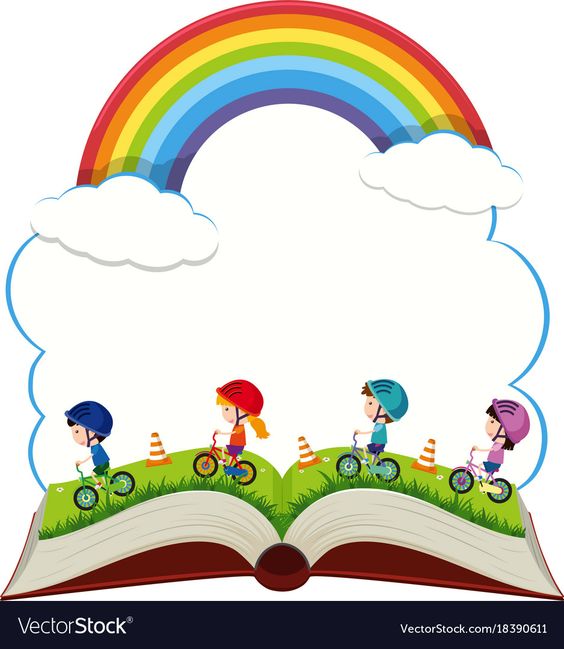 Khởi động
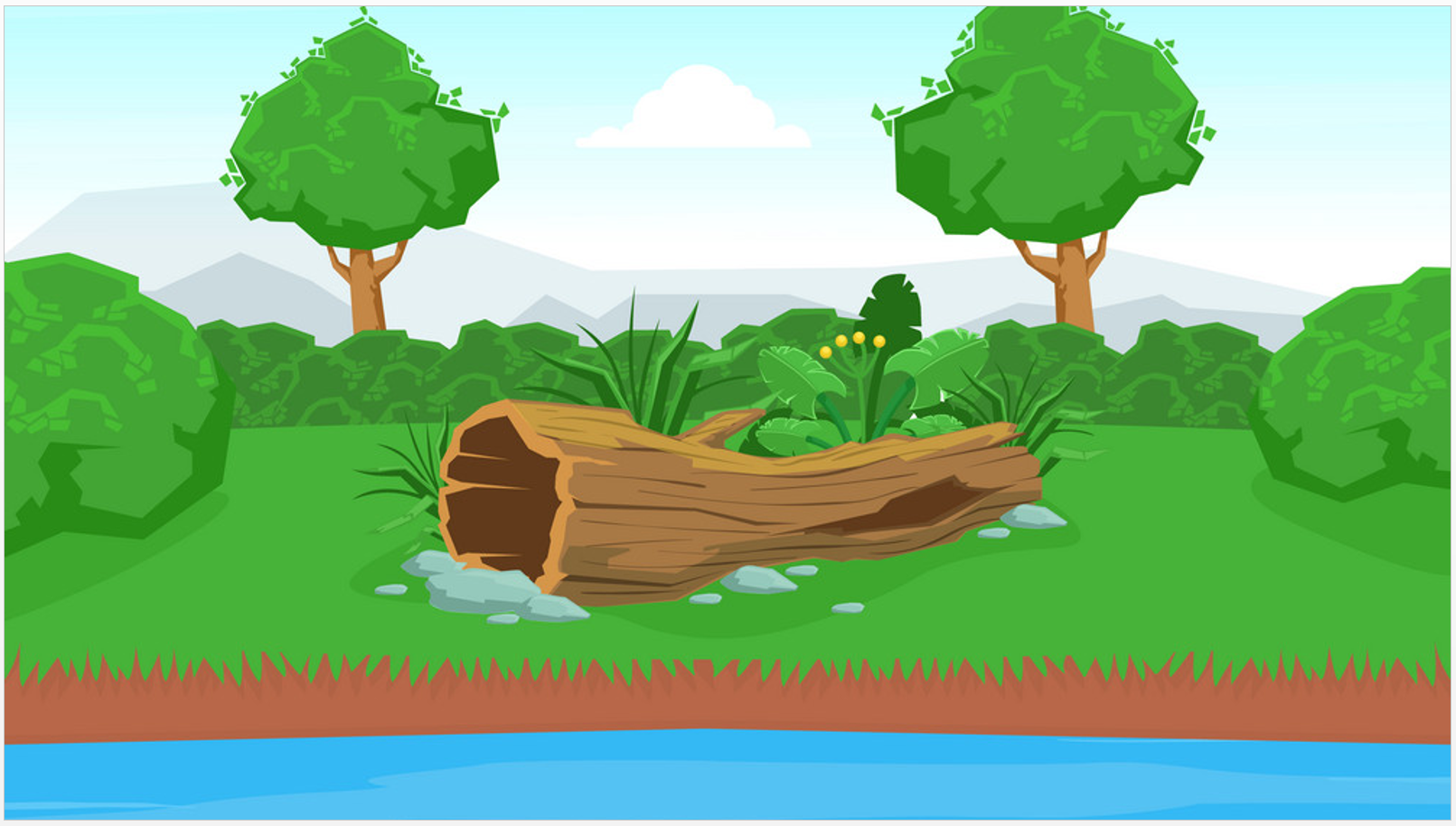 Quả trứng kì diệu
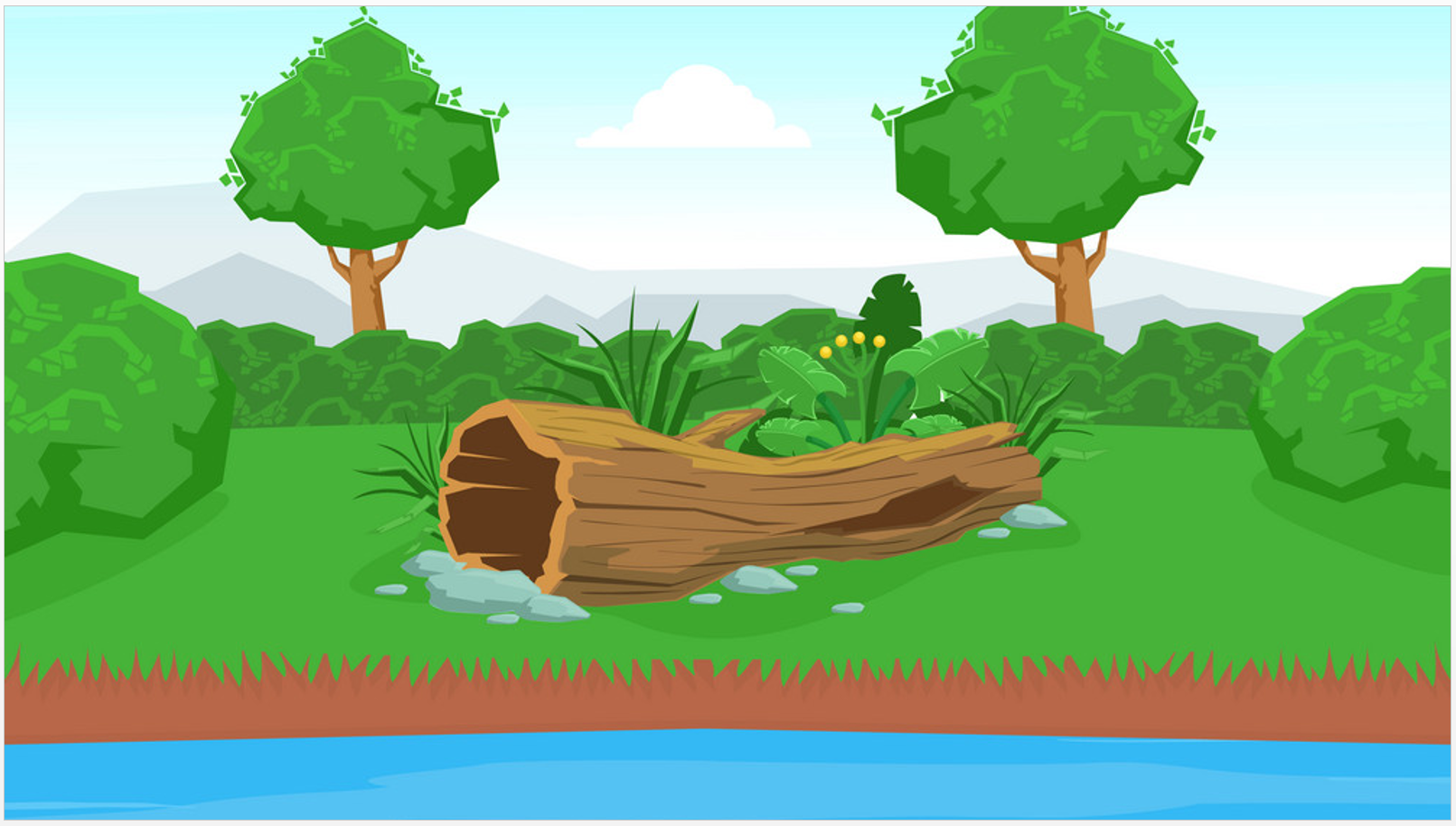 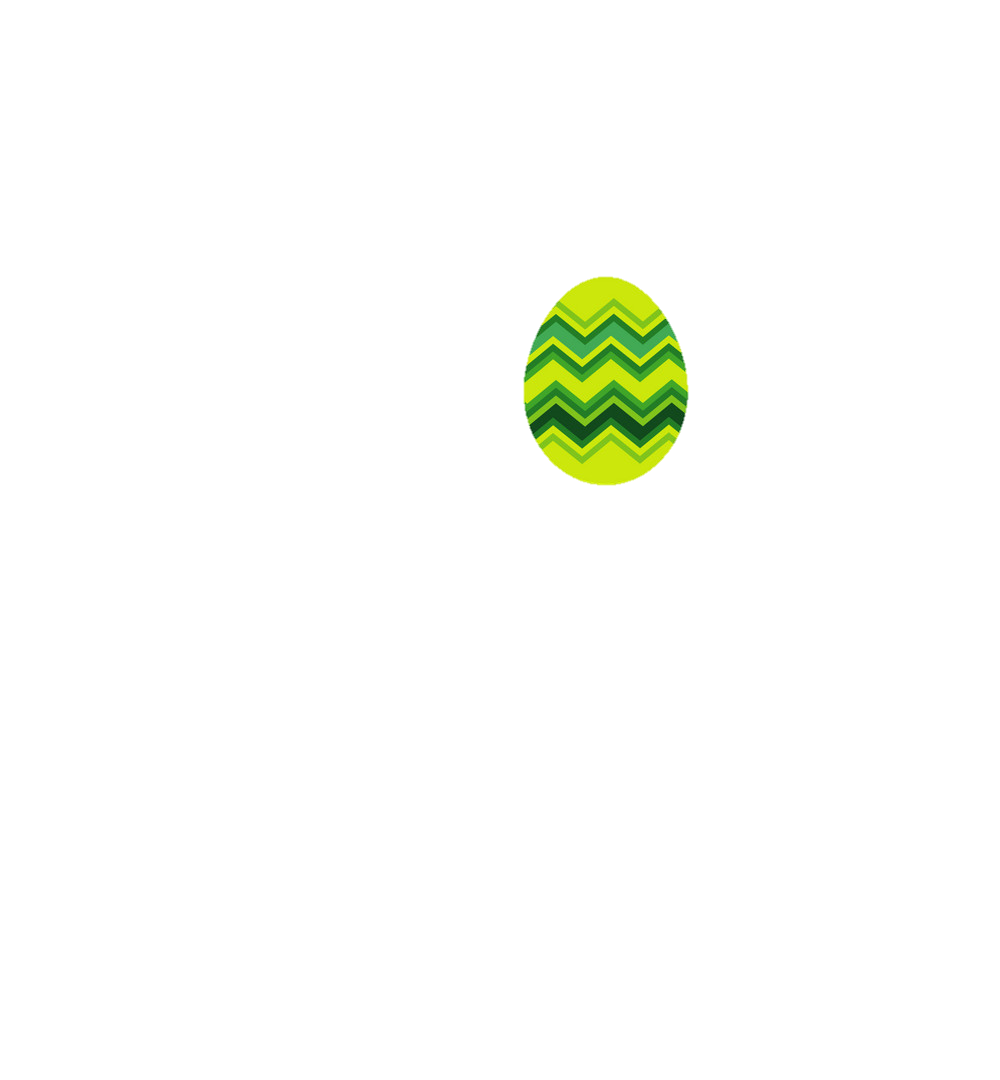 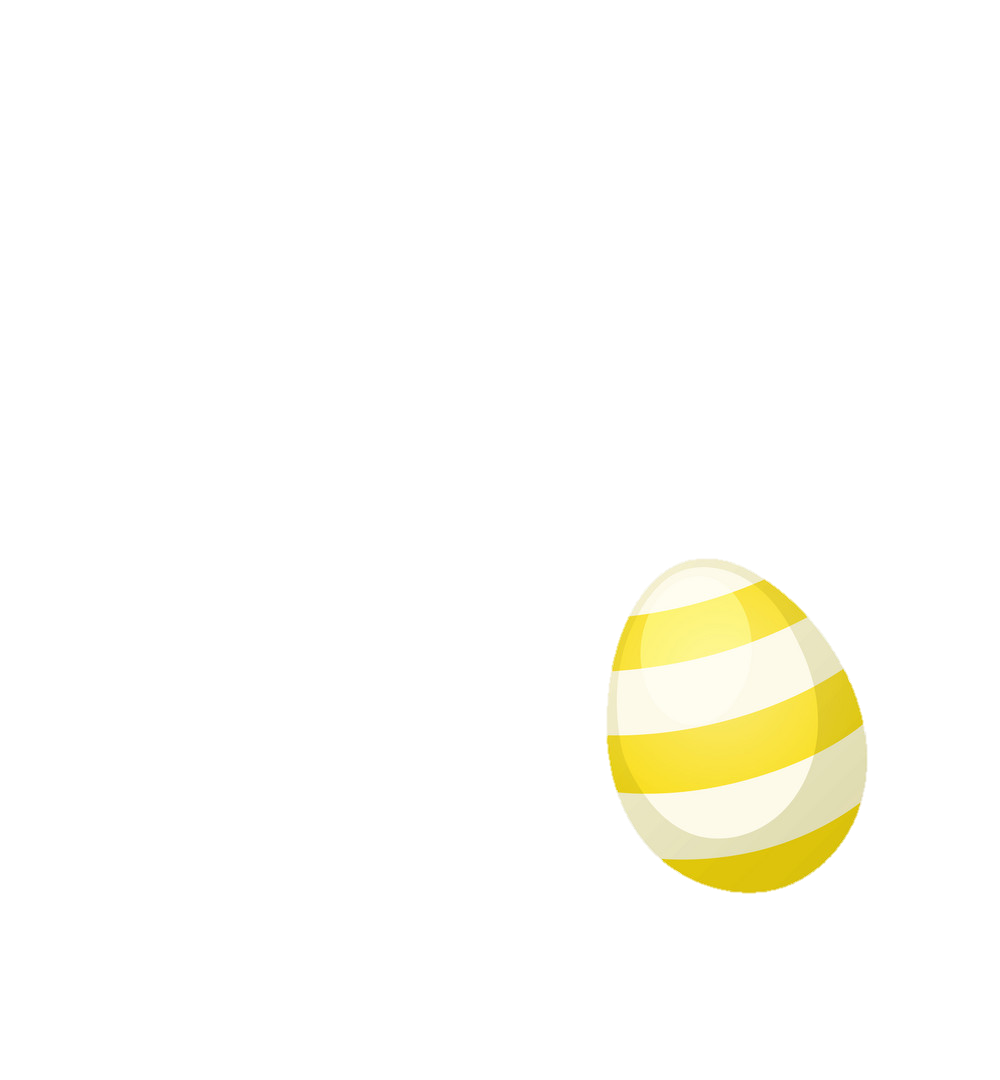 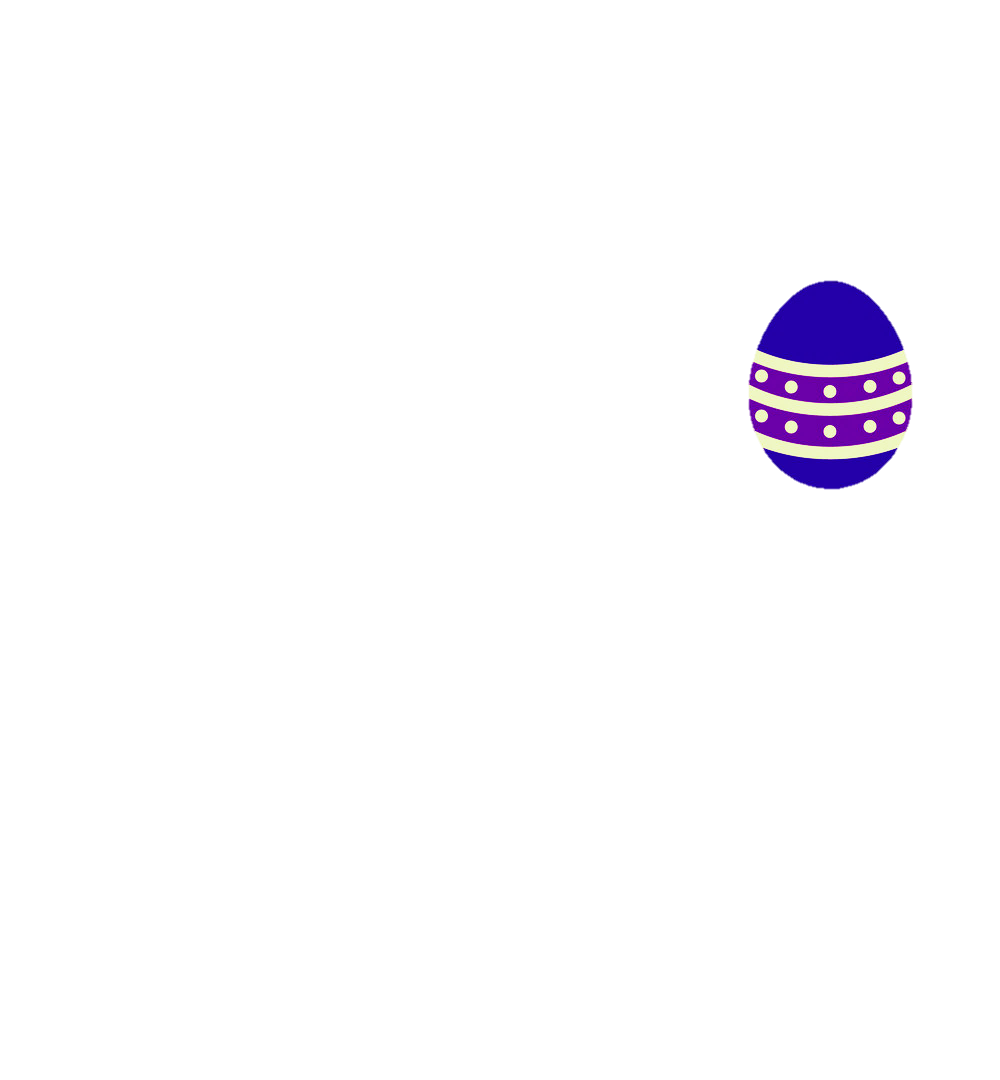 [Speaker Notes: GV click trình chiếu slide như bình thường.]
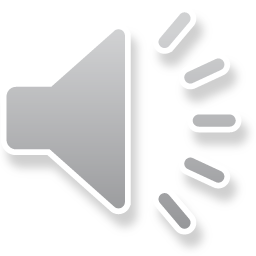 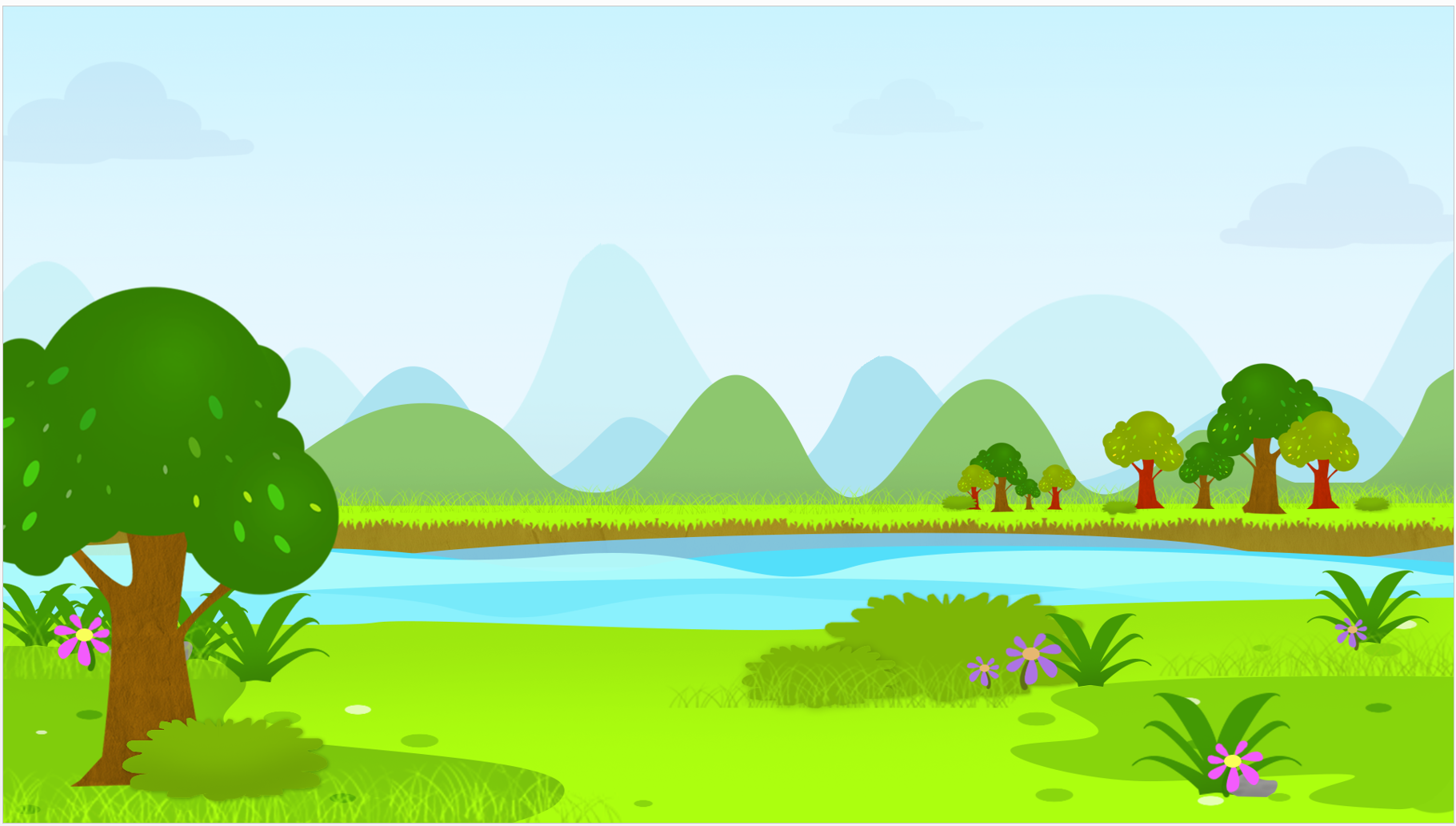 Em đọc từ sau:
nhà trẻ
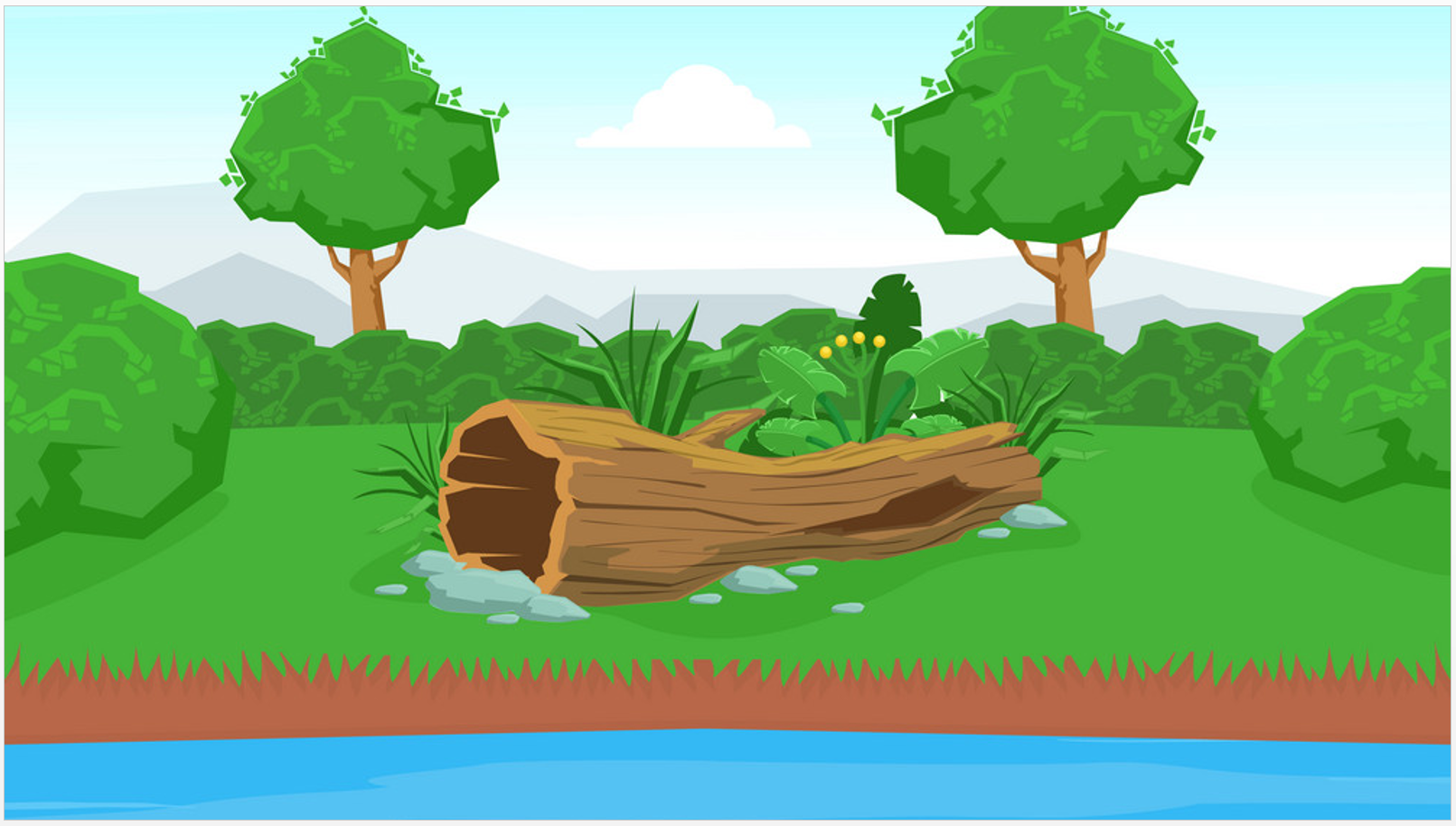 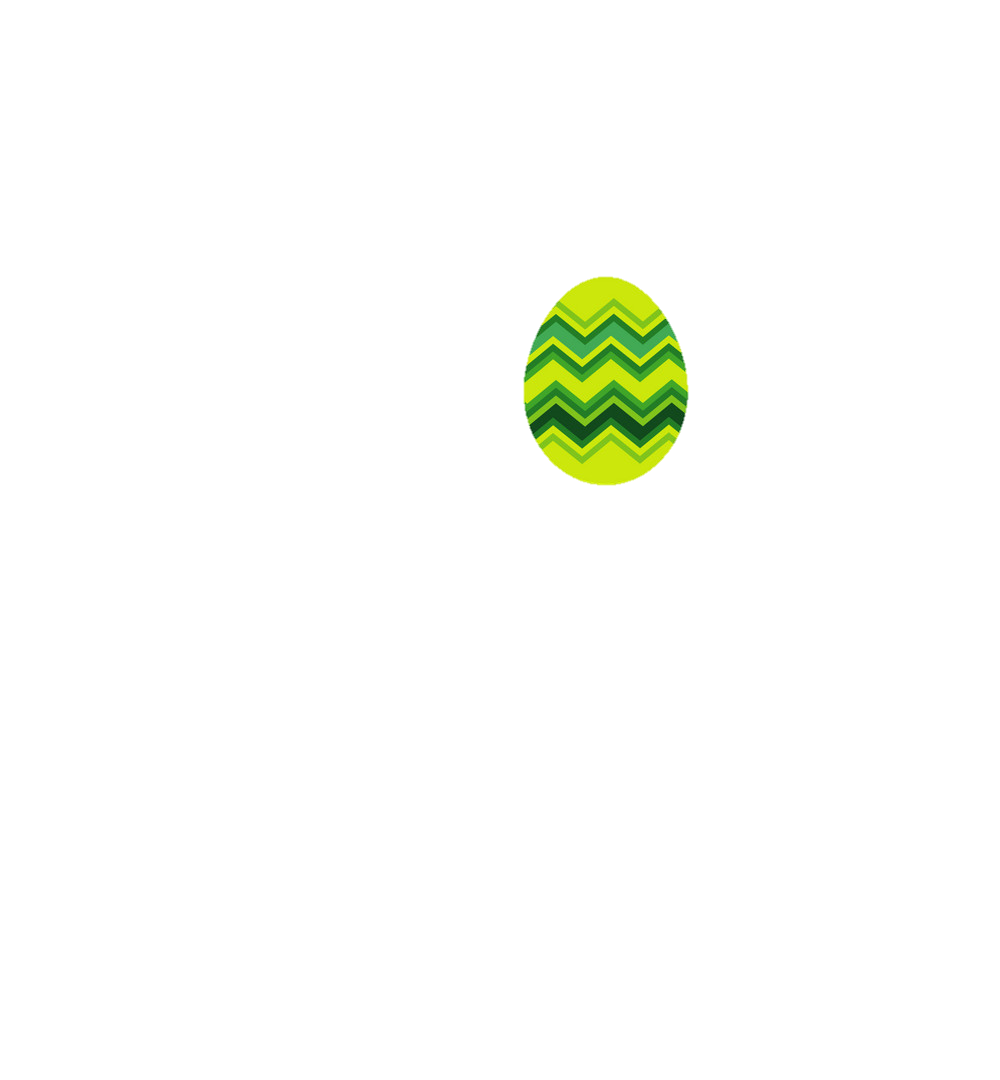 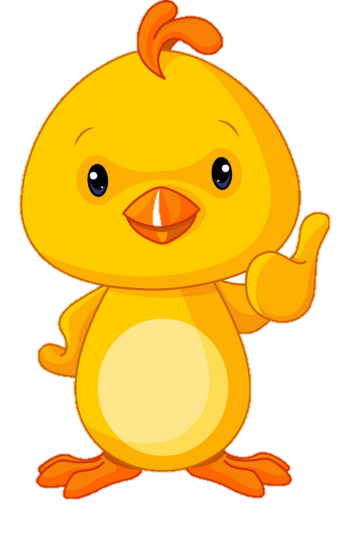 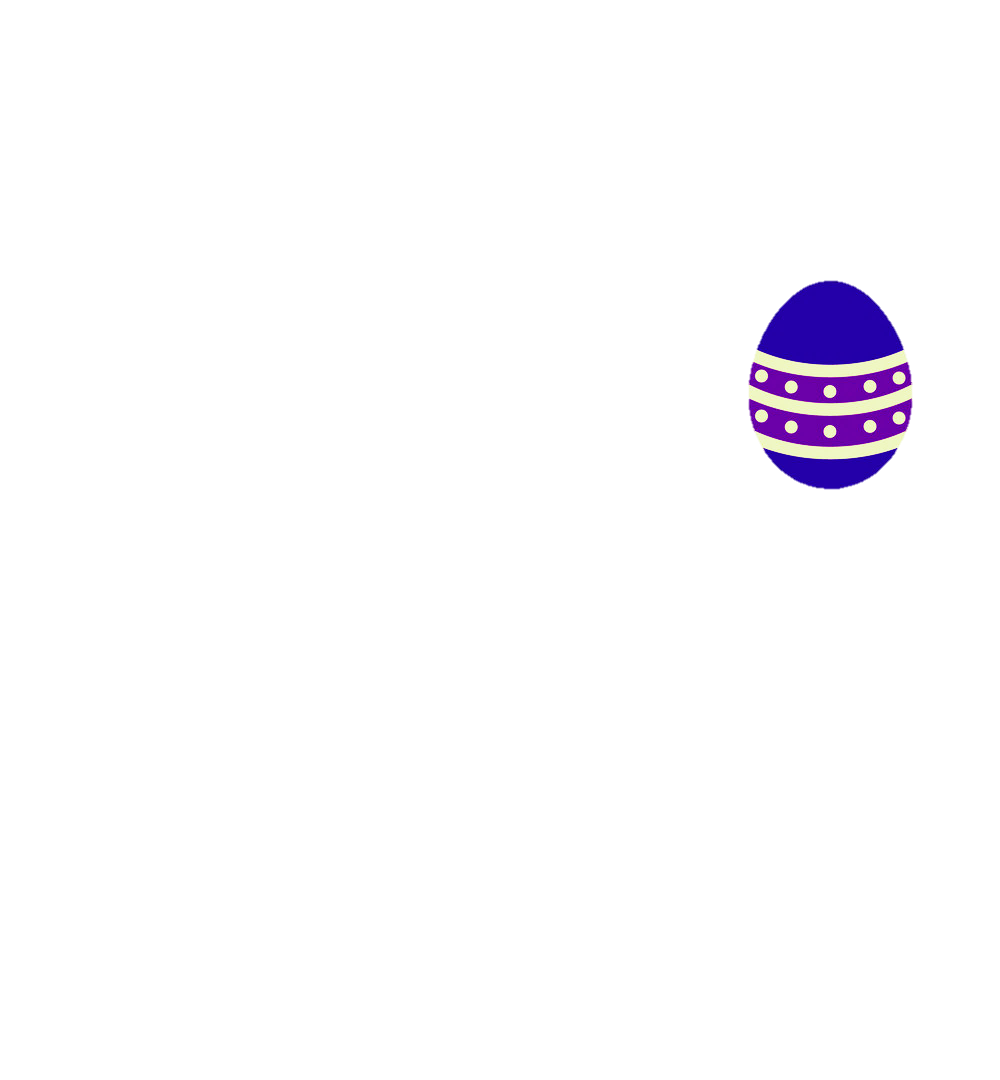 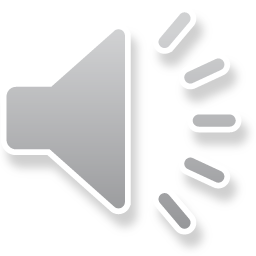 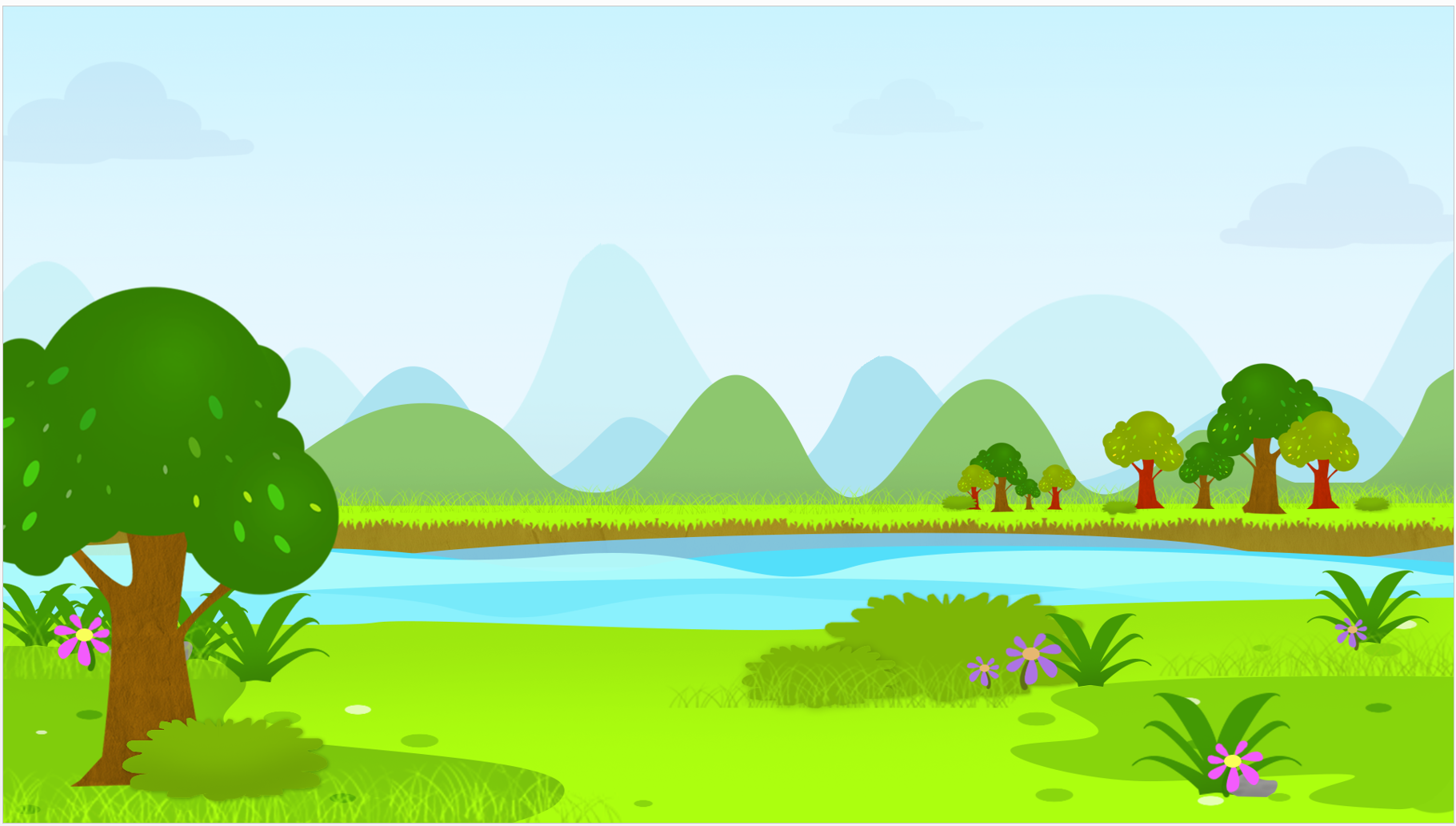 Em đọc từ sau:
chị Hà
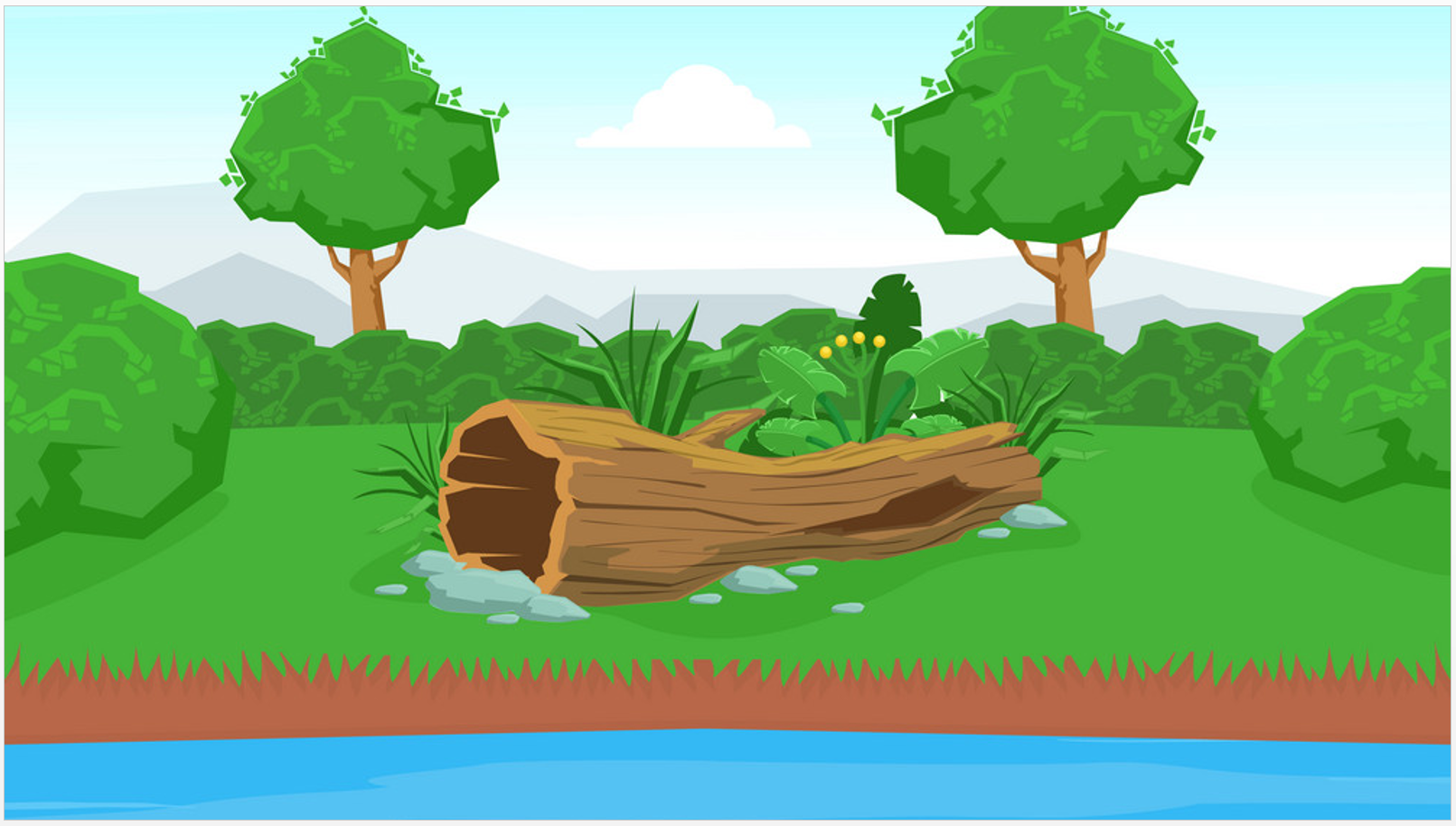 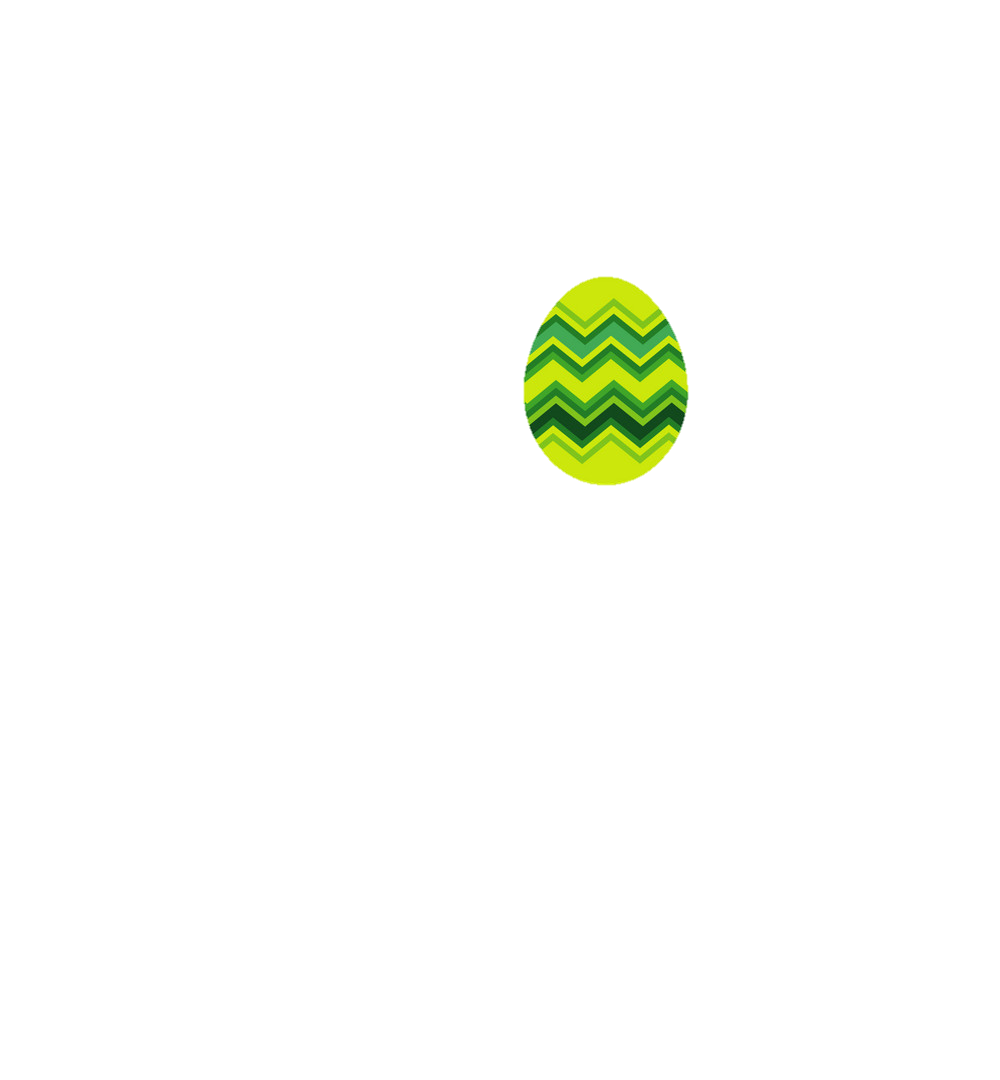 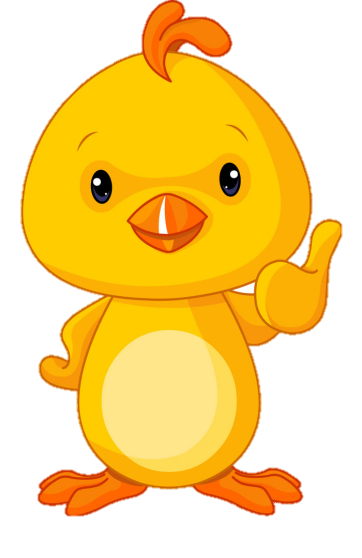 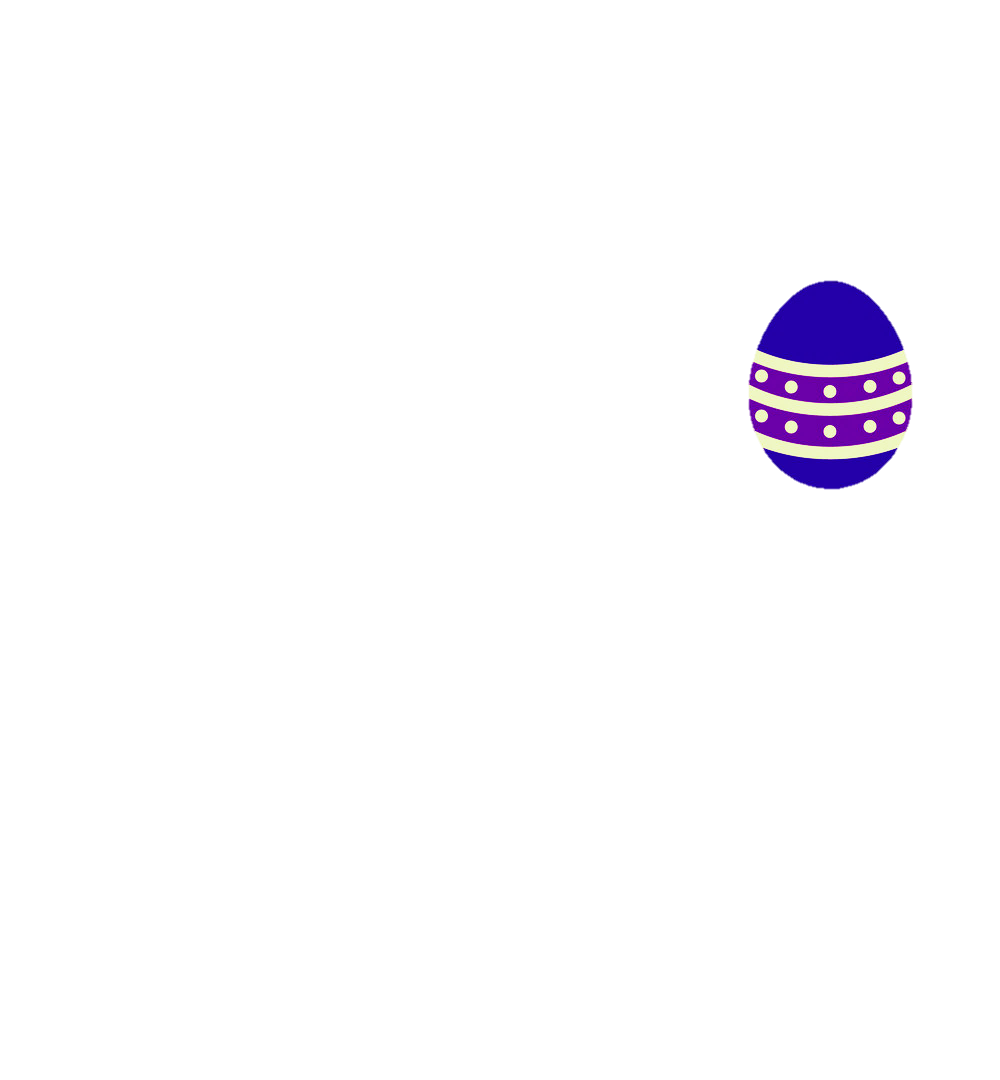 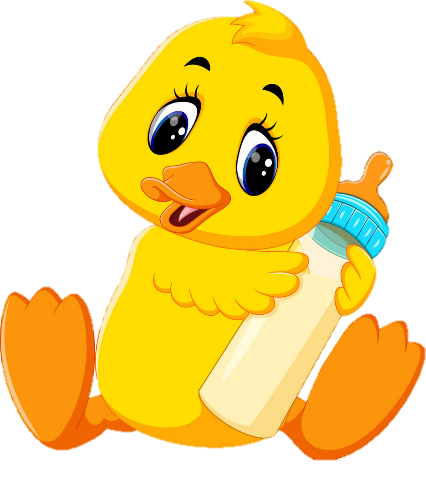 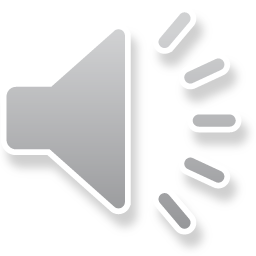 Em đọc bài sau:
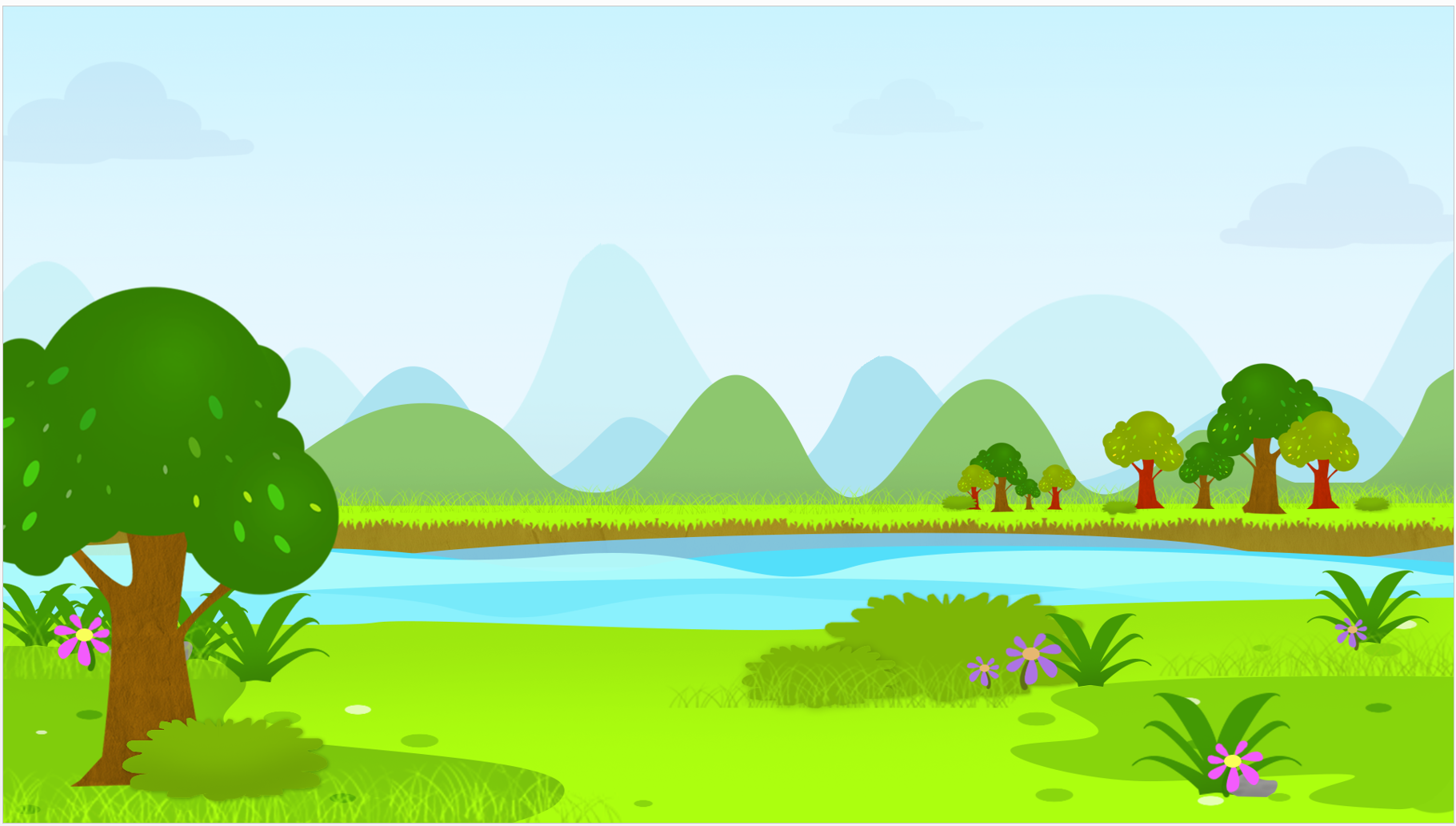 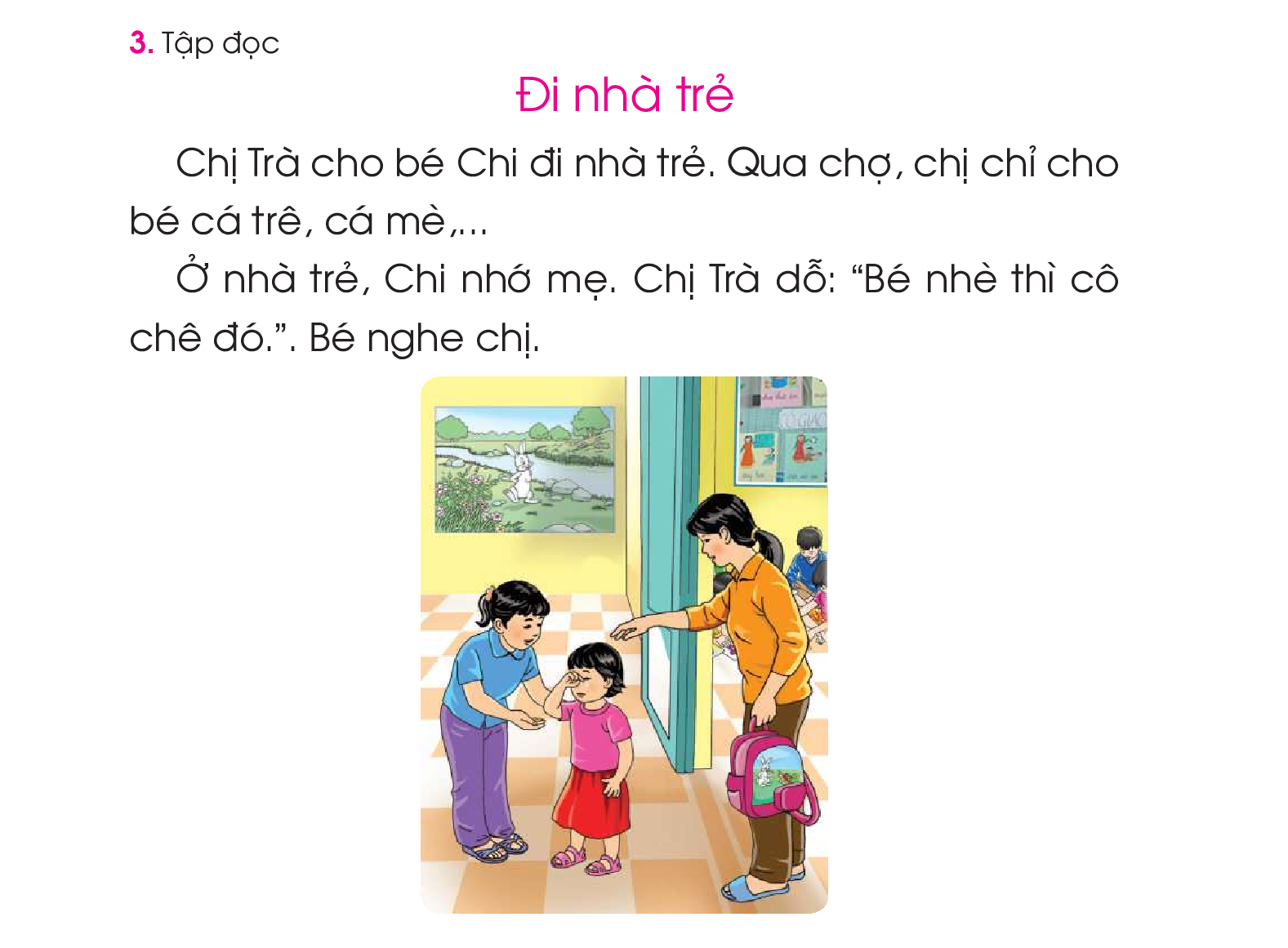 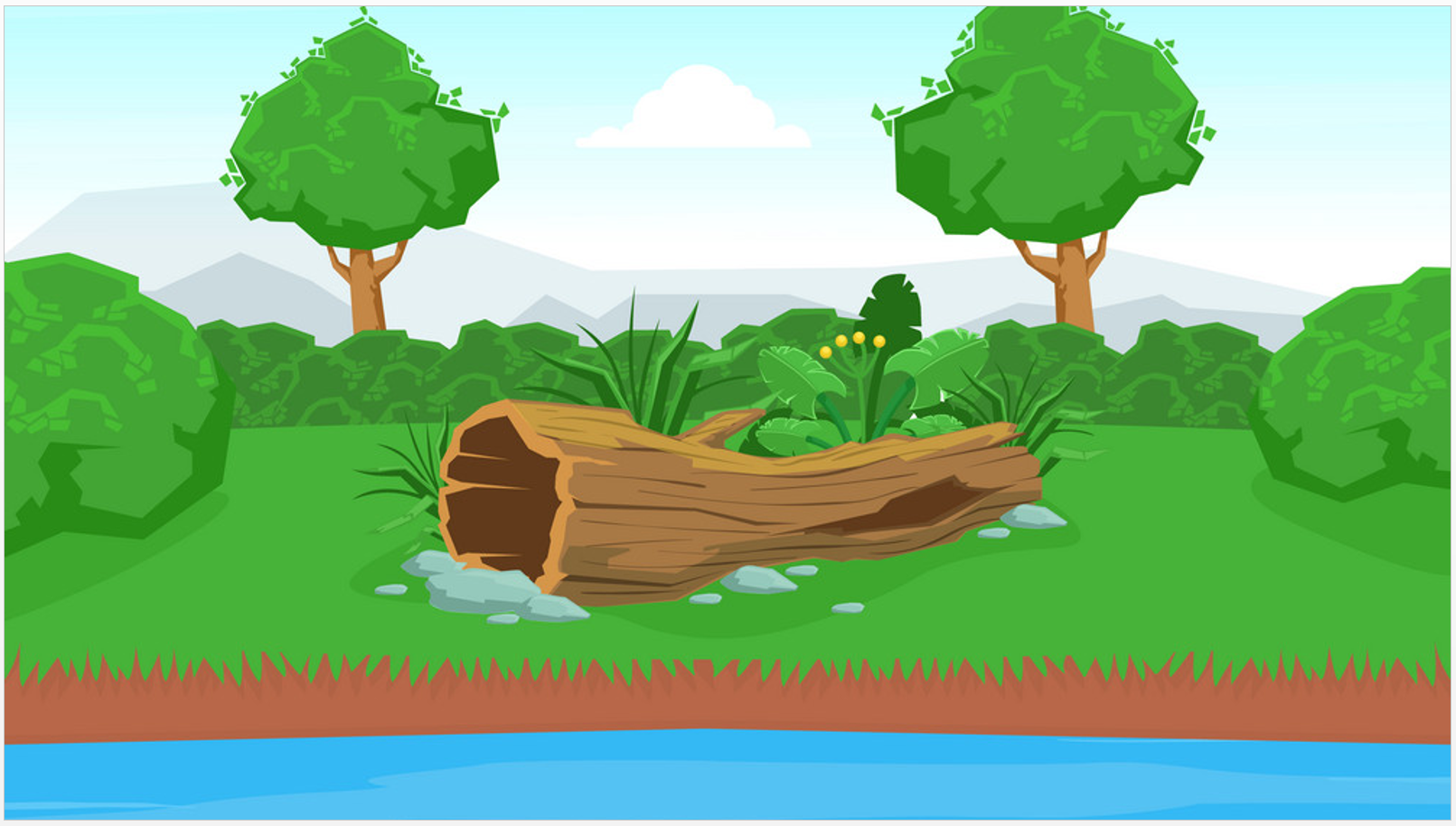 Xin chào các bạn
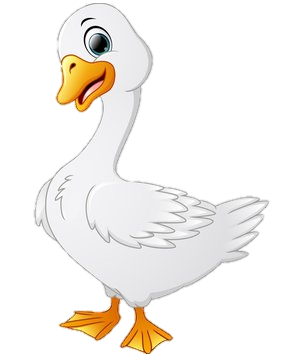 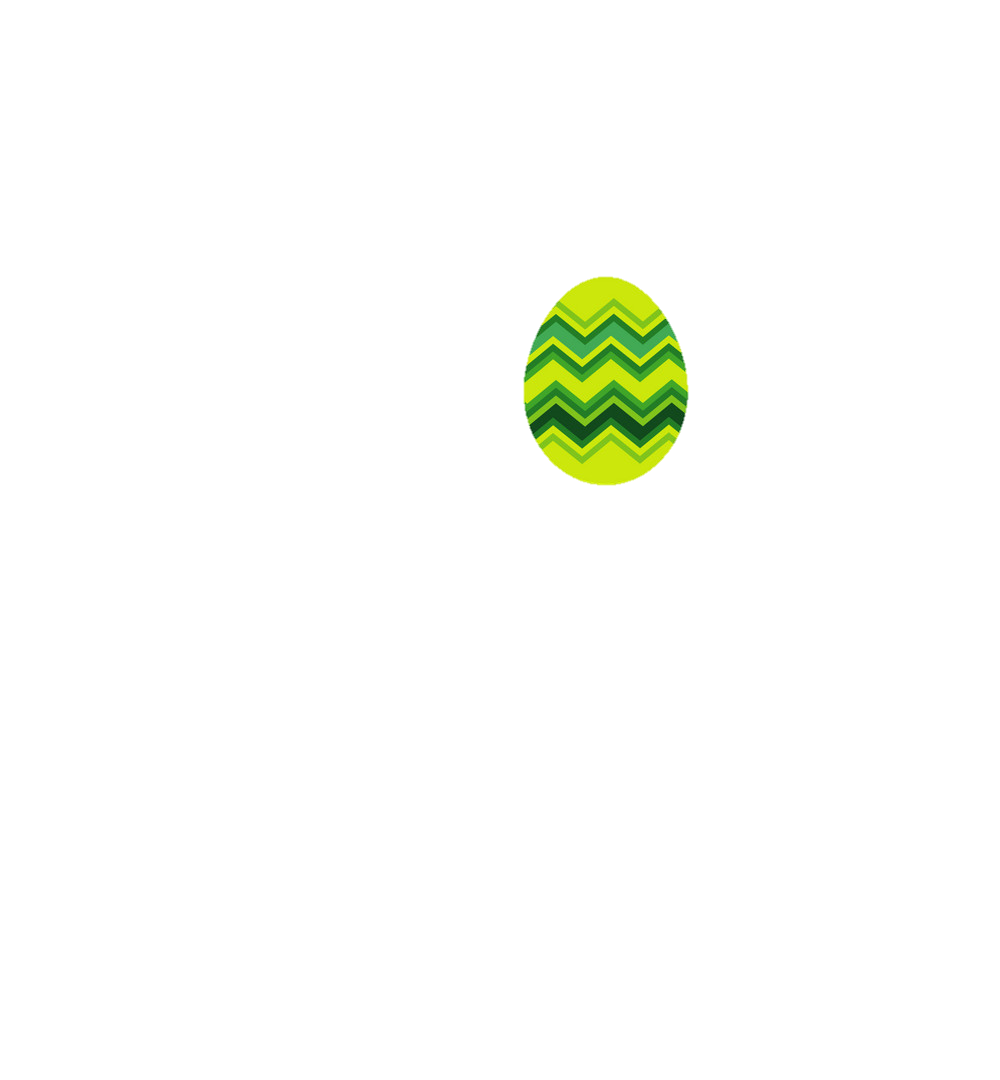 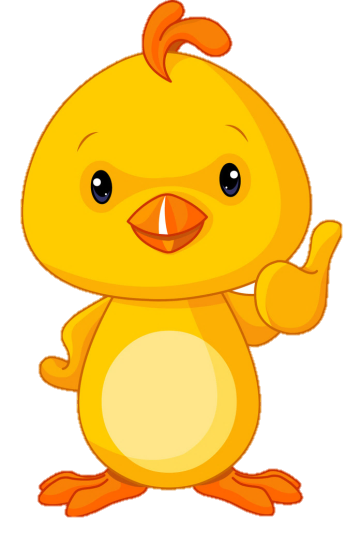 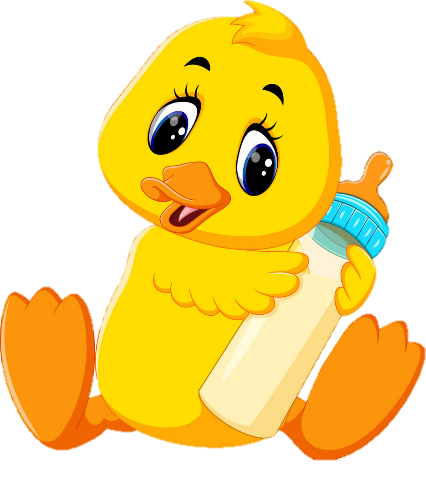 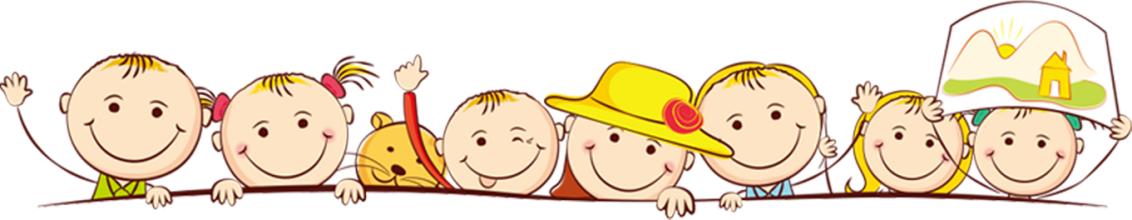 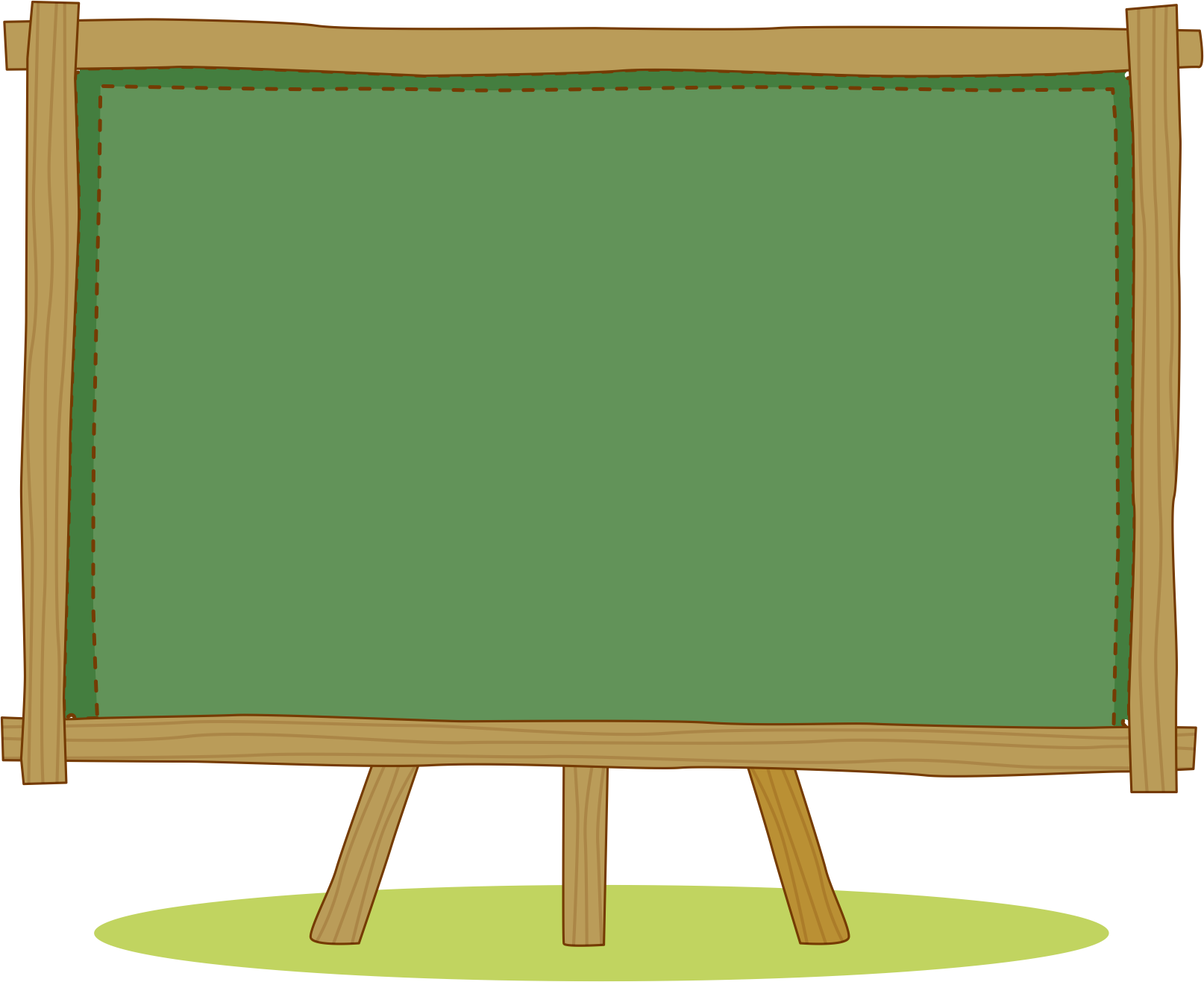 Bài 30: u - ư
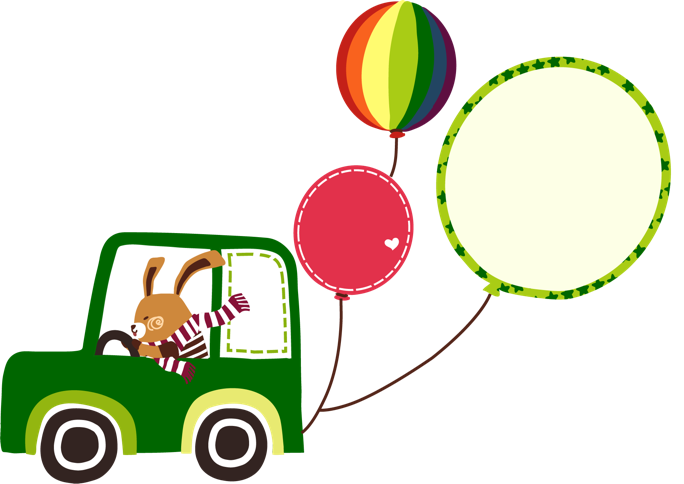 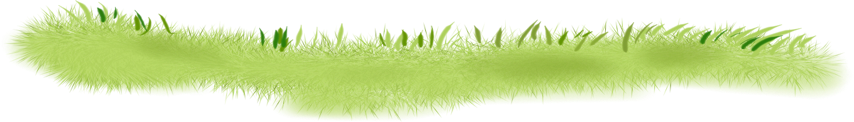 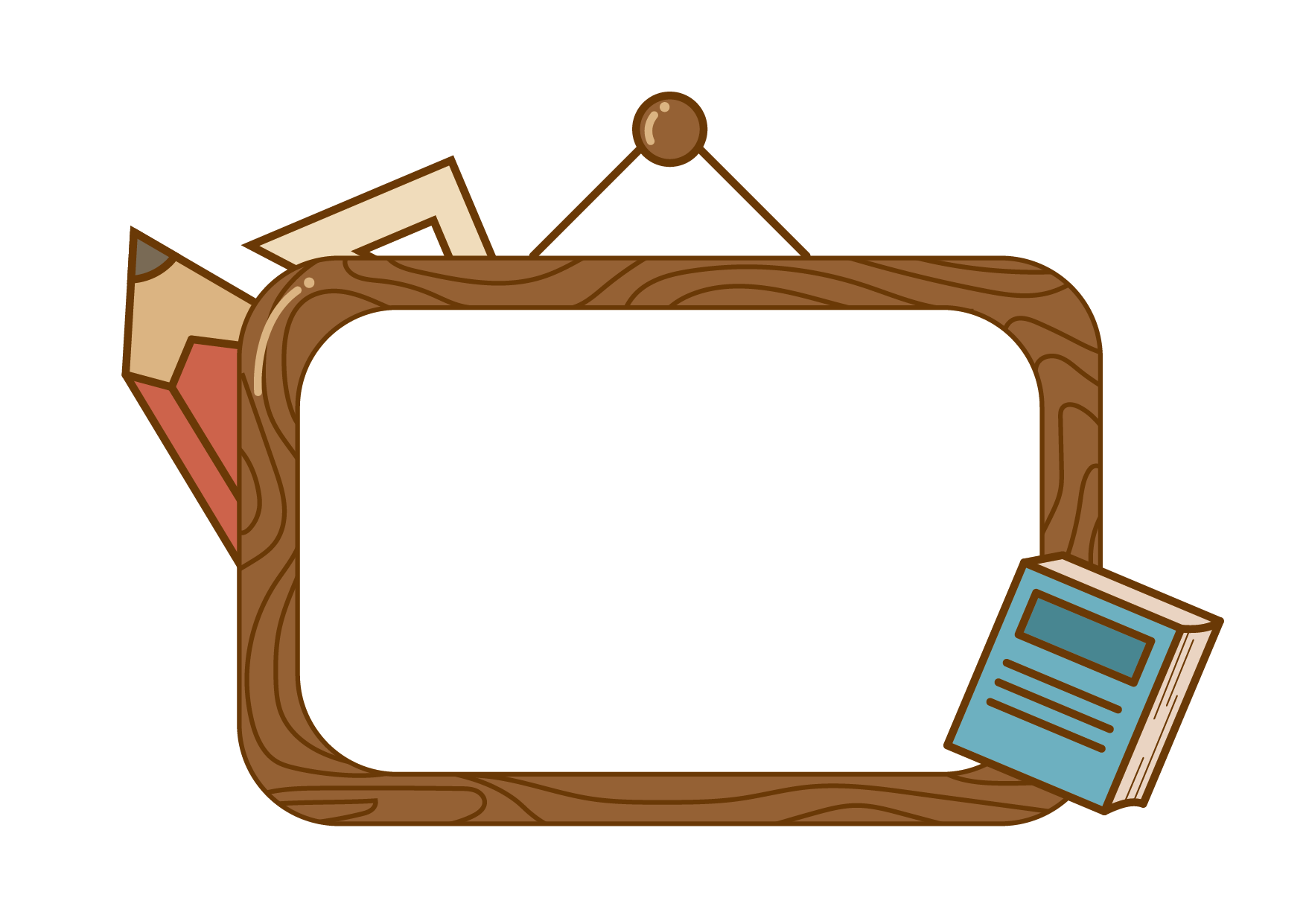 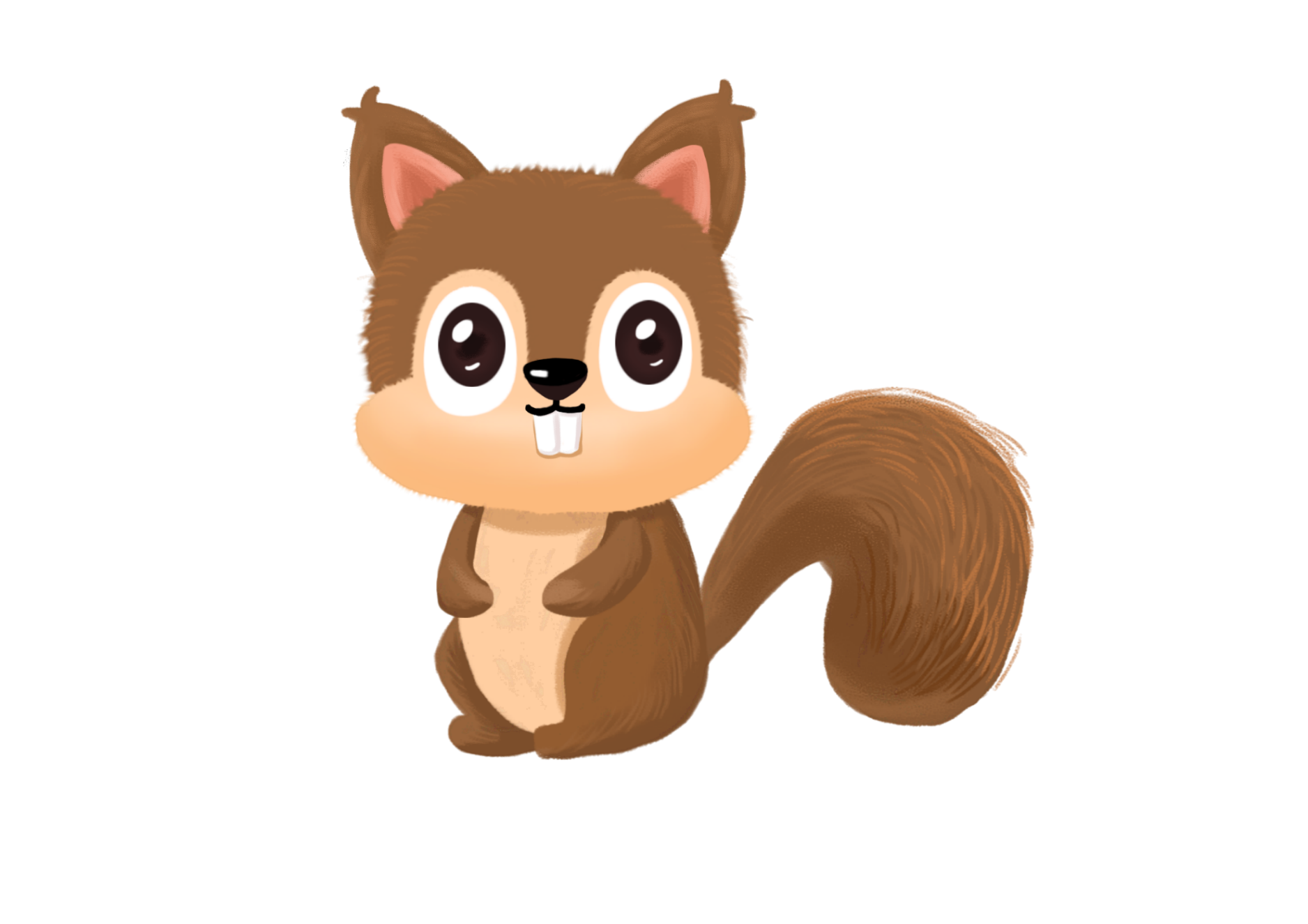 Làm quen
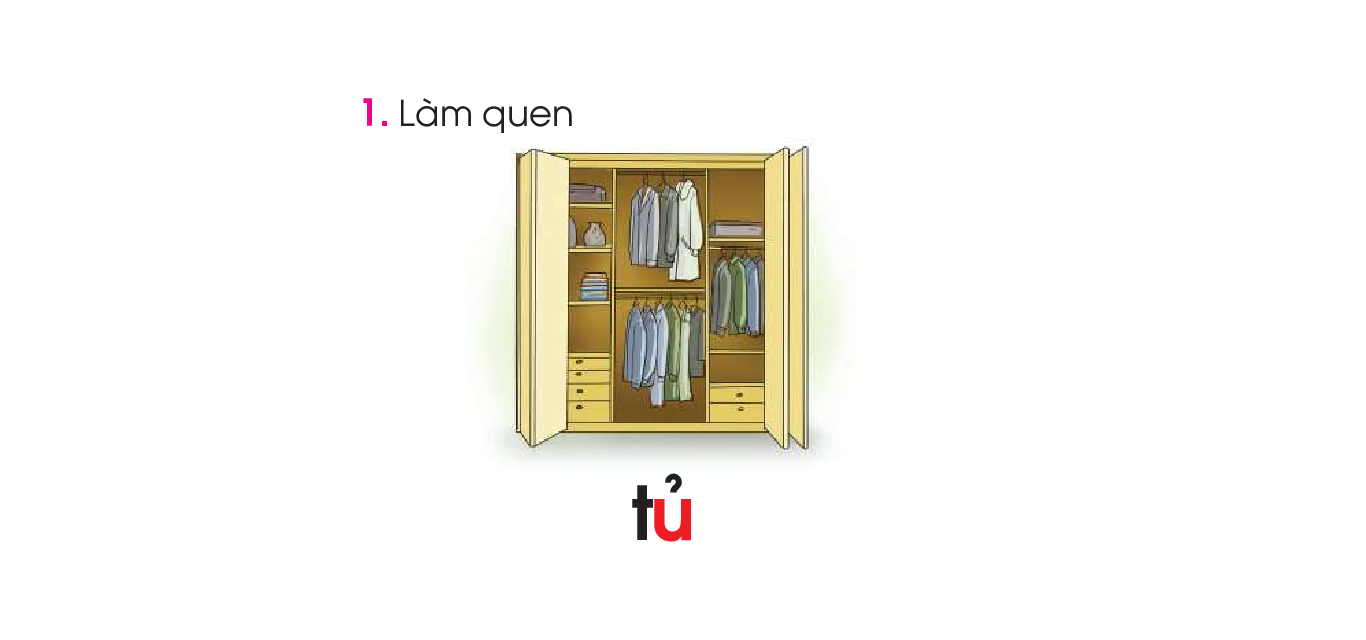 tủ
t
ủ
tủ
u
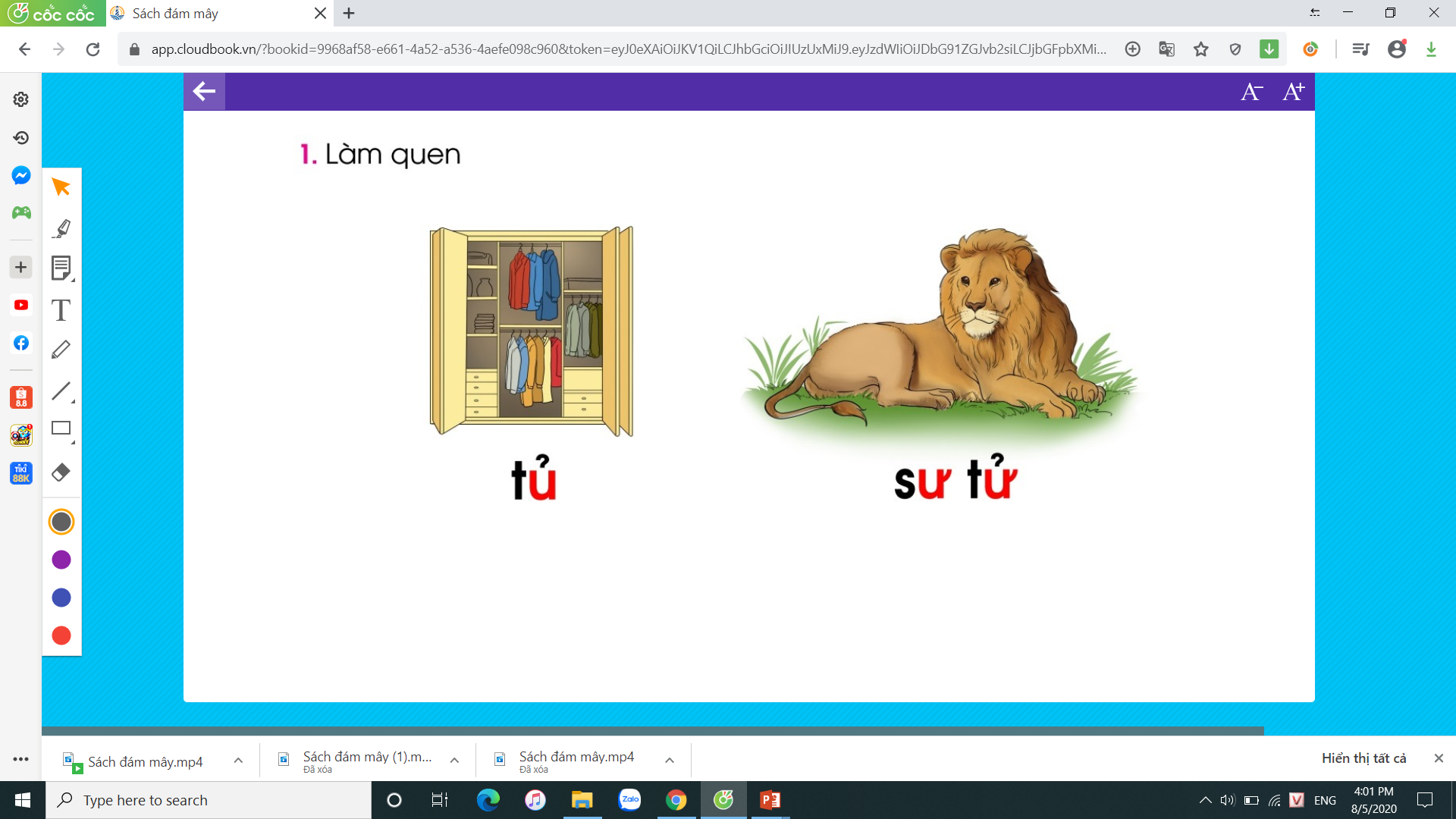 sư
tử
s
t
ư
ử
sư tử
sư tư
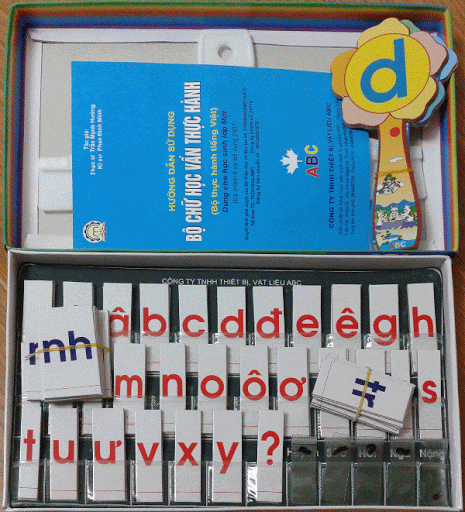 u
tủ
ư
sư tử
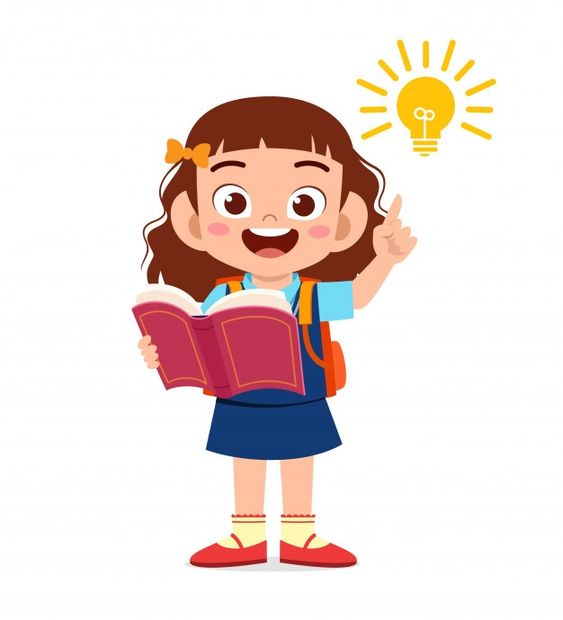 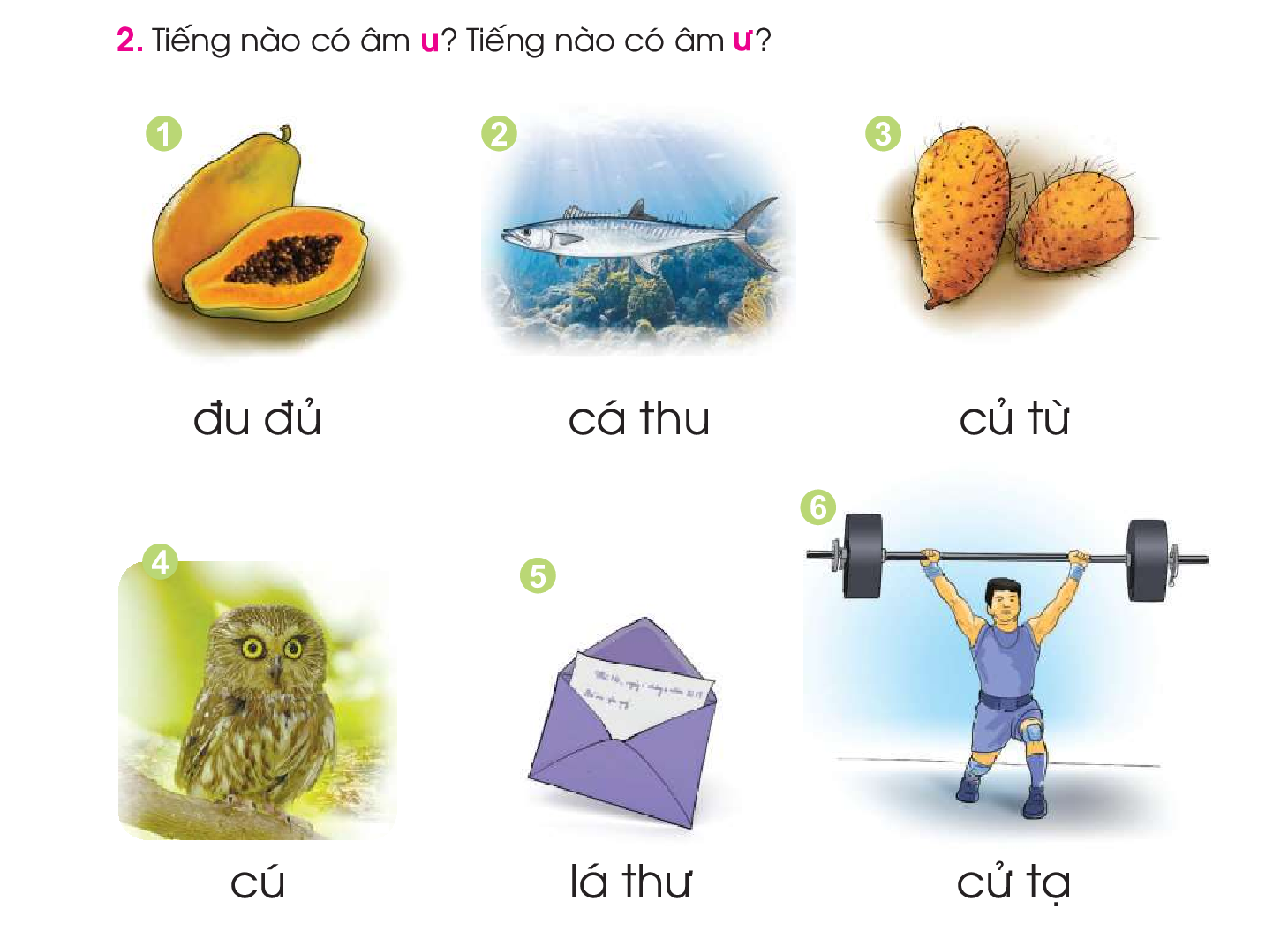 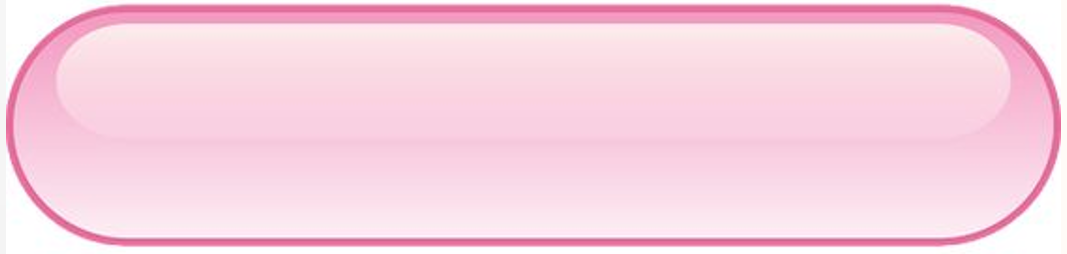 Tìm tiếng có âm
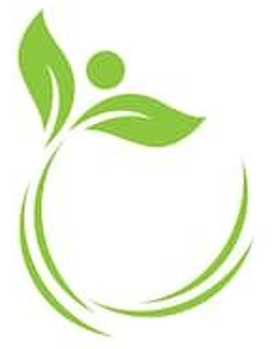 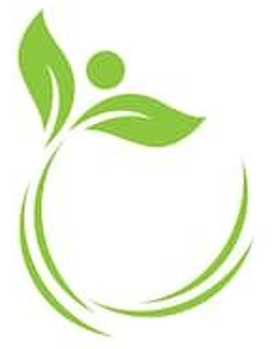 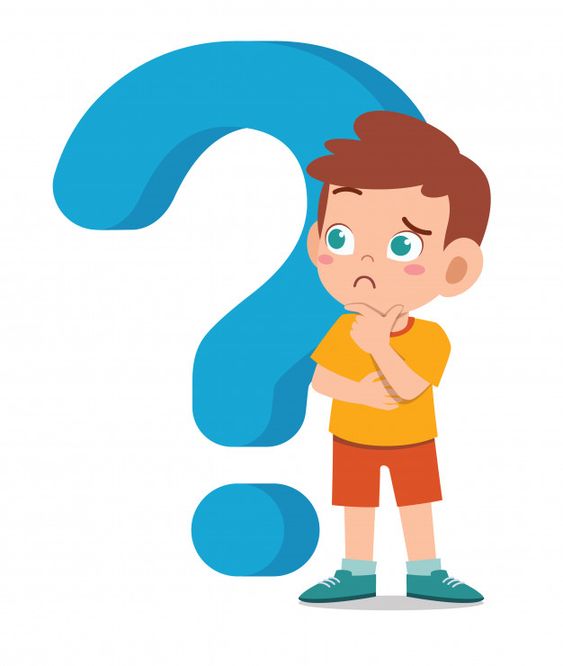 u
ư
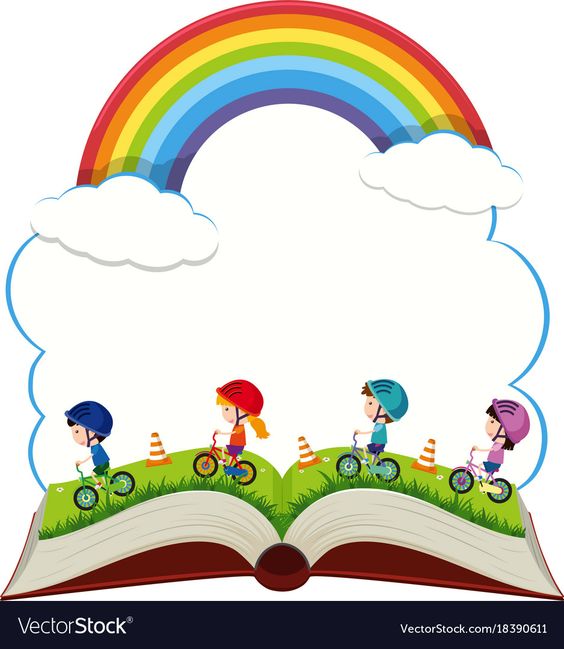 Thư giãn
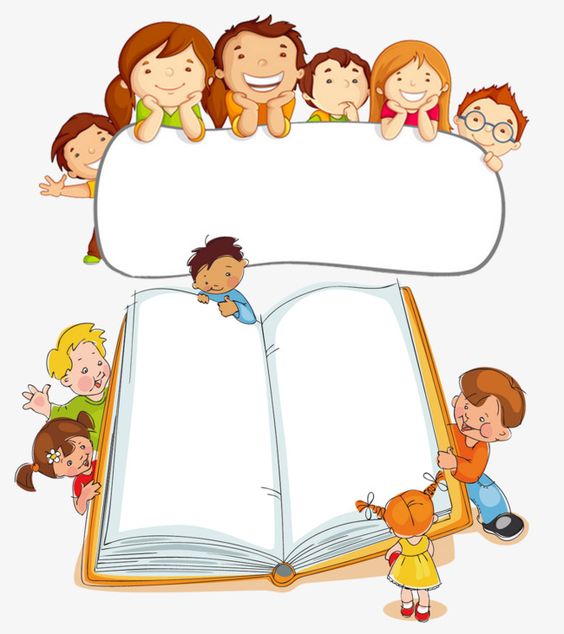 Tập đọc
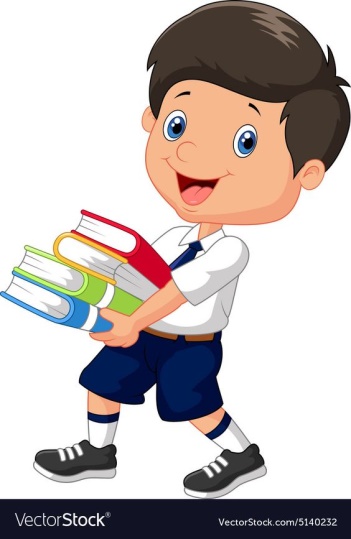 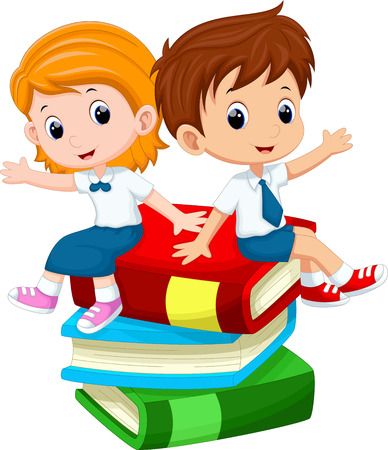 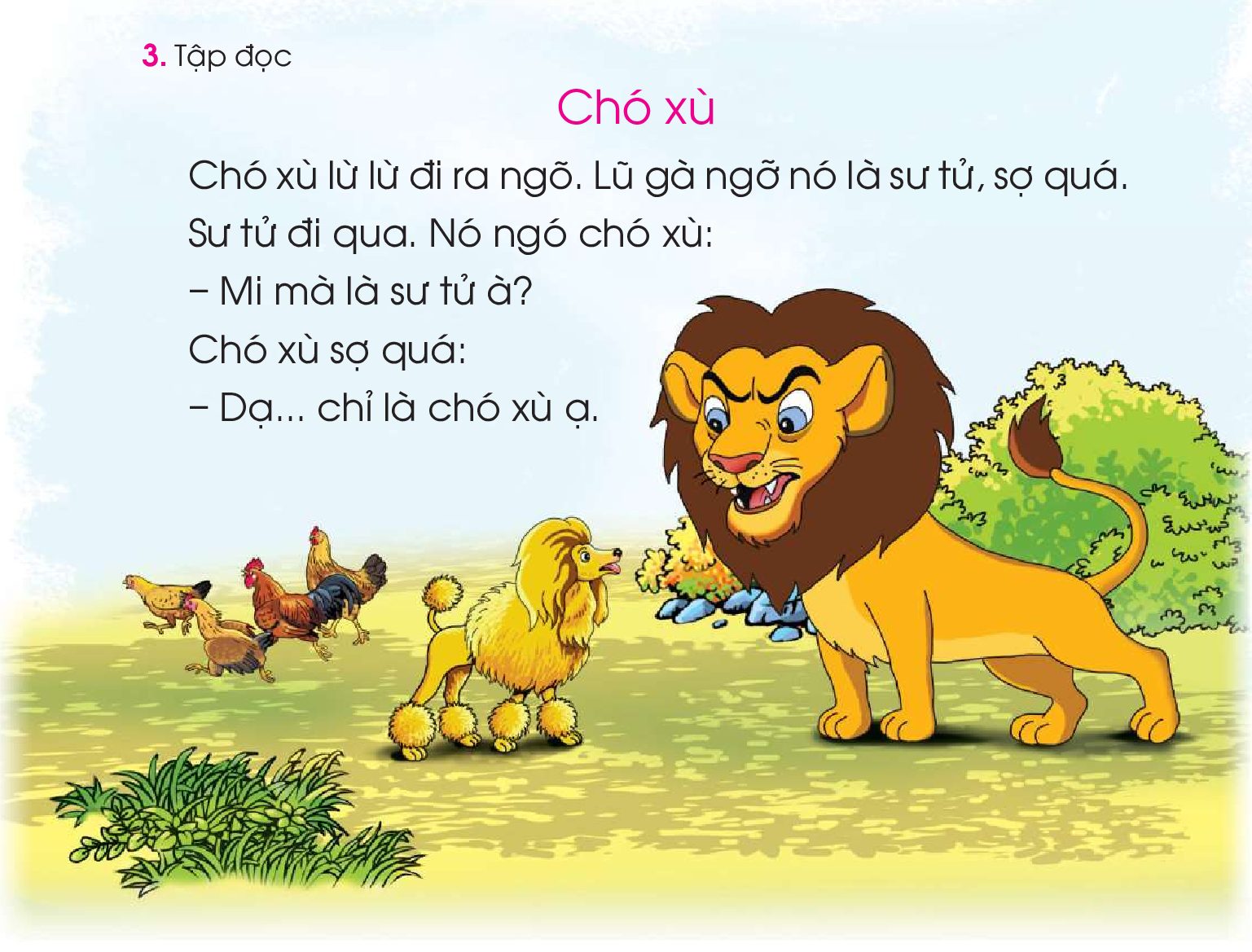 2
1
4
3
5
6
7
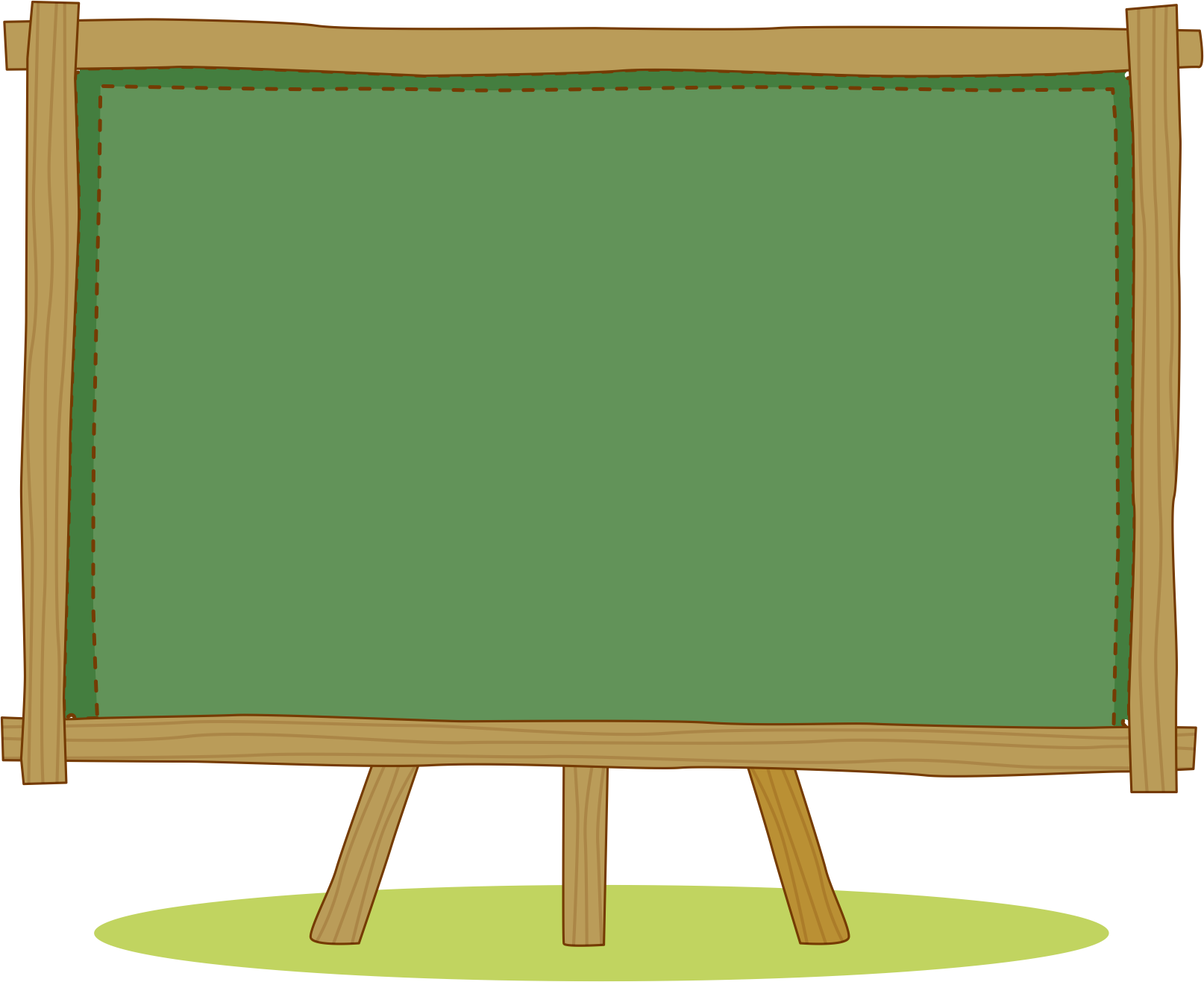 Tìm hiểu bài
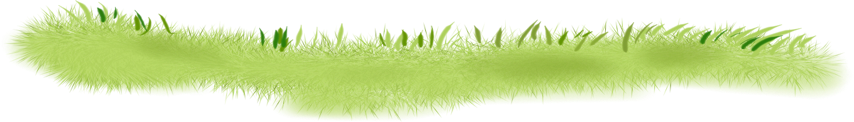 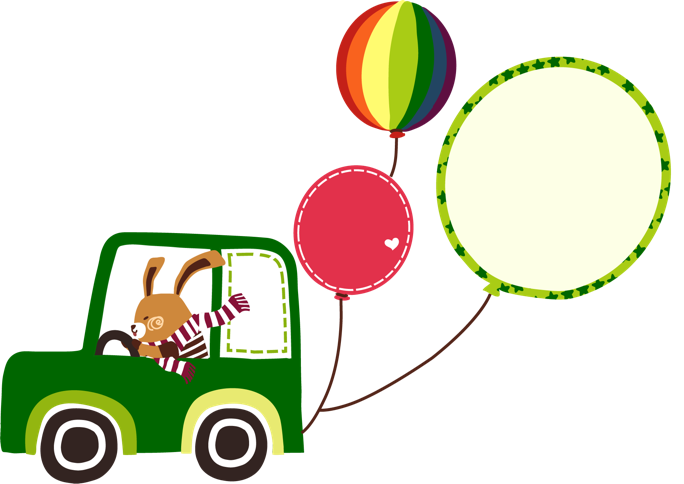 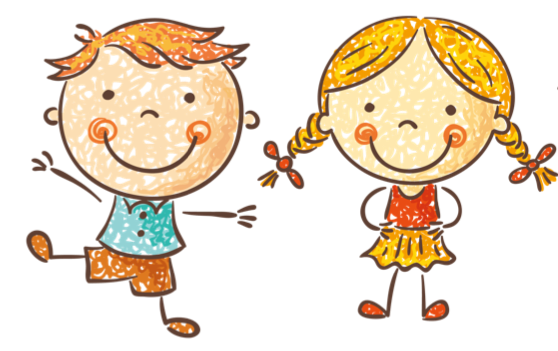 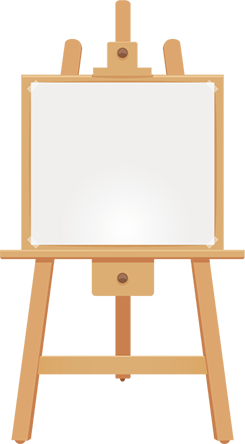 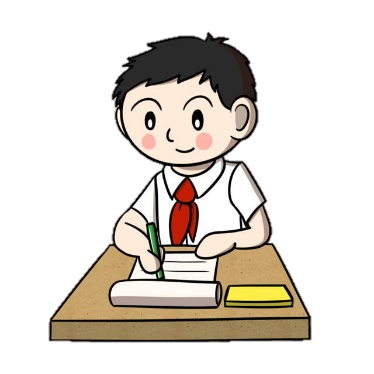 Tập viết
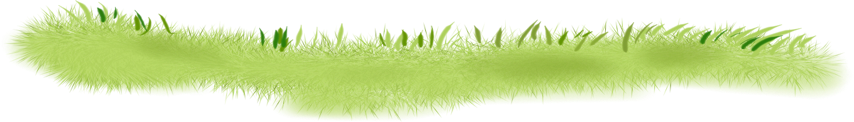 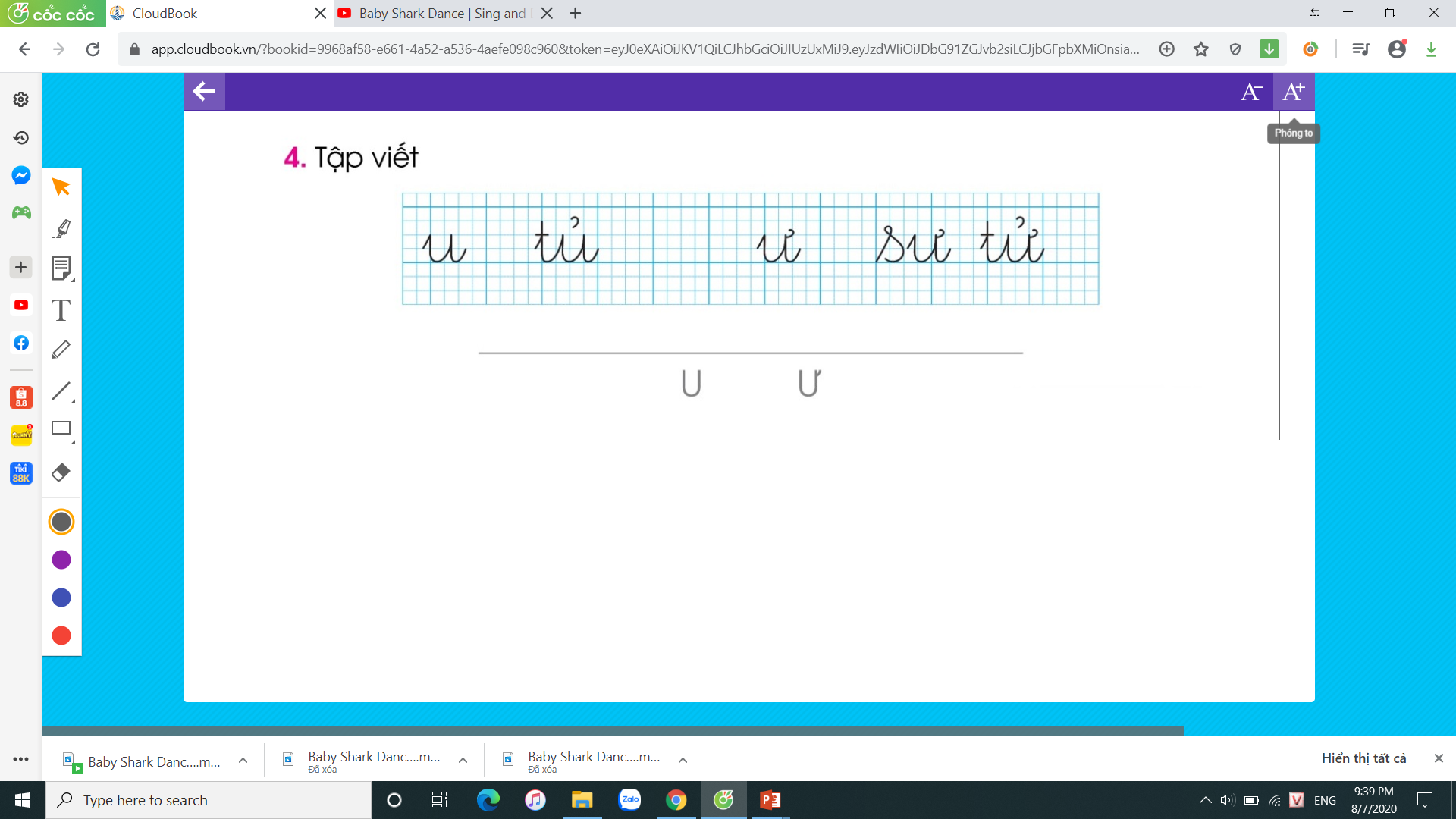 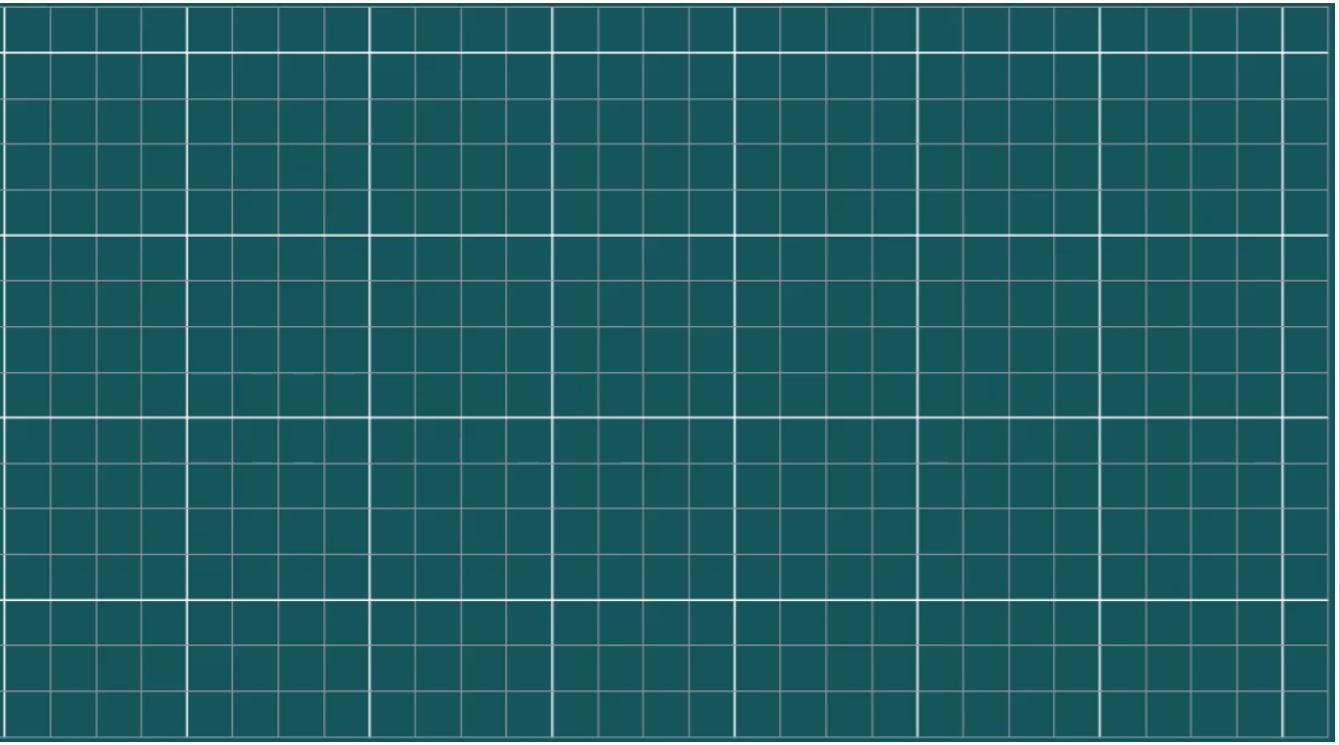 u
tủ
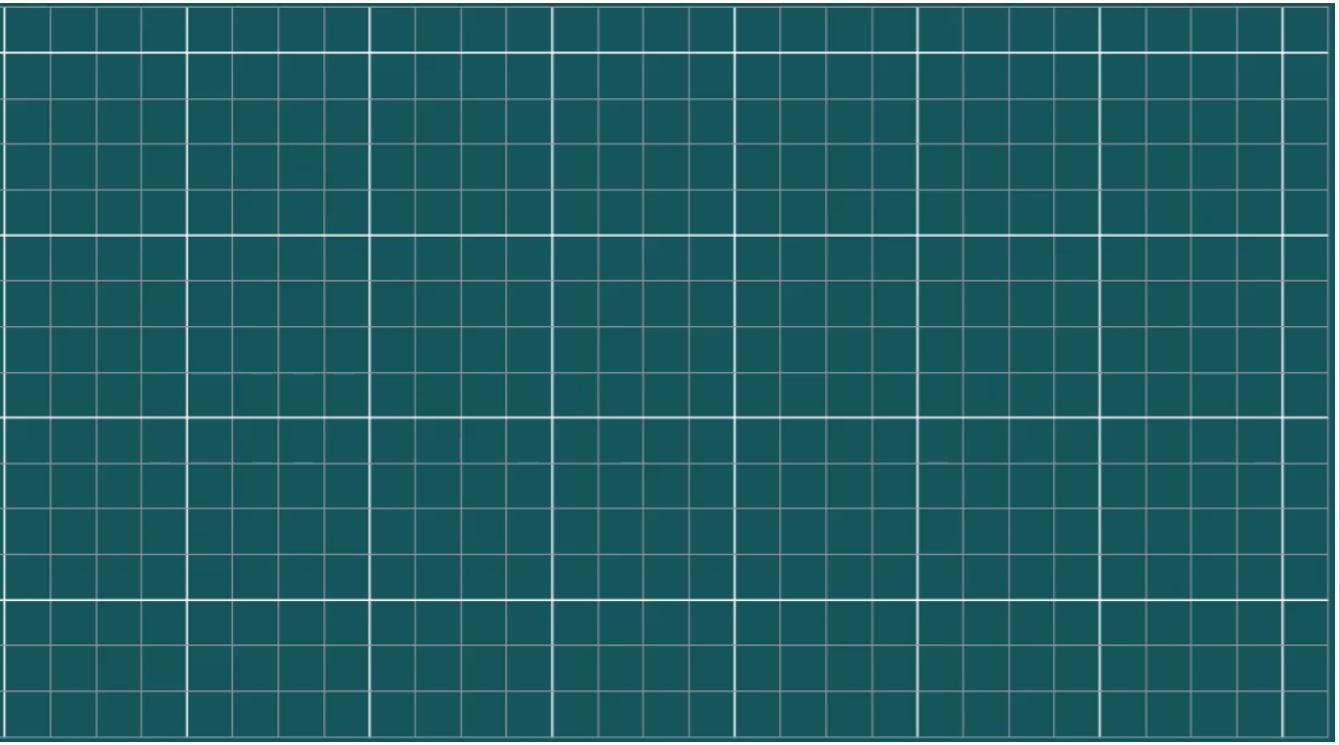 ư
sư tử